ERFA-MØDE FOR KONTAKTPERSONER I HERNING NORDRE OG HERNING SØNDRE PROVSTI
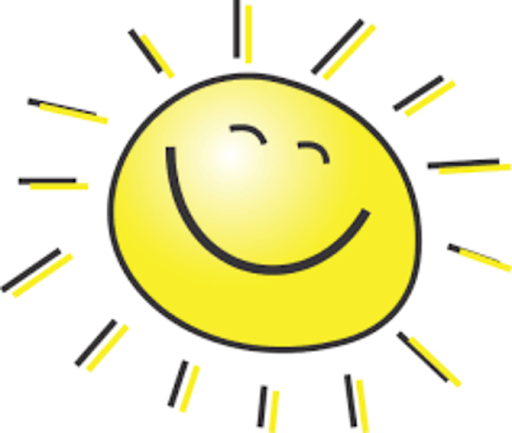 MANDAG DEN 14. JUNI 2021
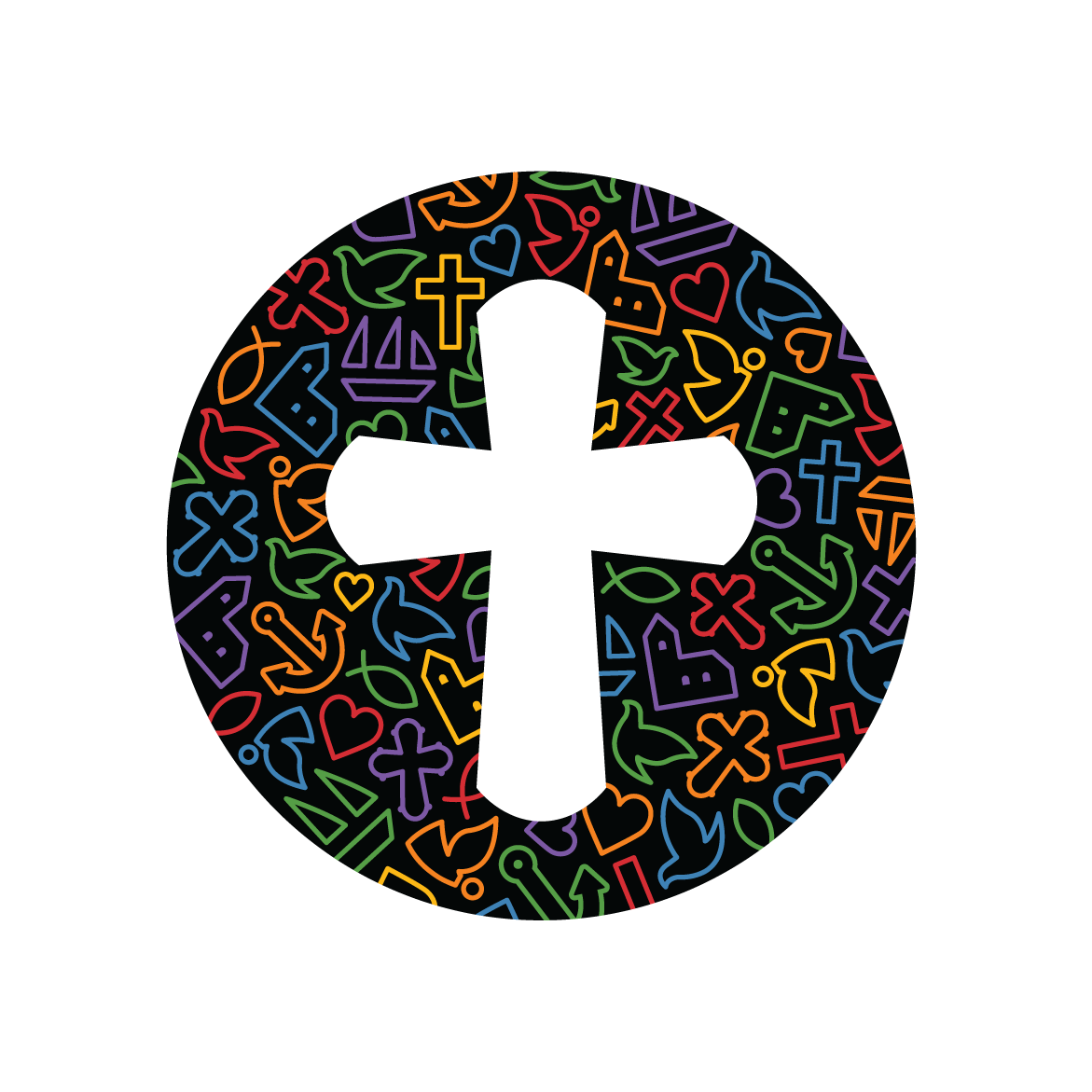 SEKRETARIAT FOR PERSONALE OG UDVIDLING
PROGRAM
Velkomst og præsentation
Provsti og menighedsråd ved provst Kirsten Braad Thyssen
Kontaktpersonen som arbejdsgiver
Hvad provstikontoret kan hjælpe kontaktpersonen med
Arbejdstid
Lønforhandling
Gruppeøvelse 1
Opfølgning på gruppedialog
PAUSE
Trivsel og arbejdsmiljø
Gruppeøvelse 2
Opfølgning på gruppedialog
Afrunding
Tak for i aften
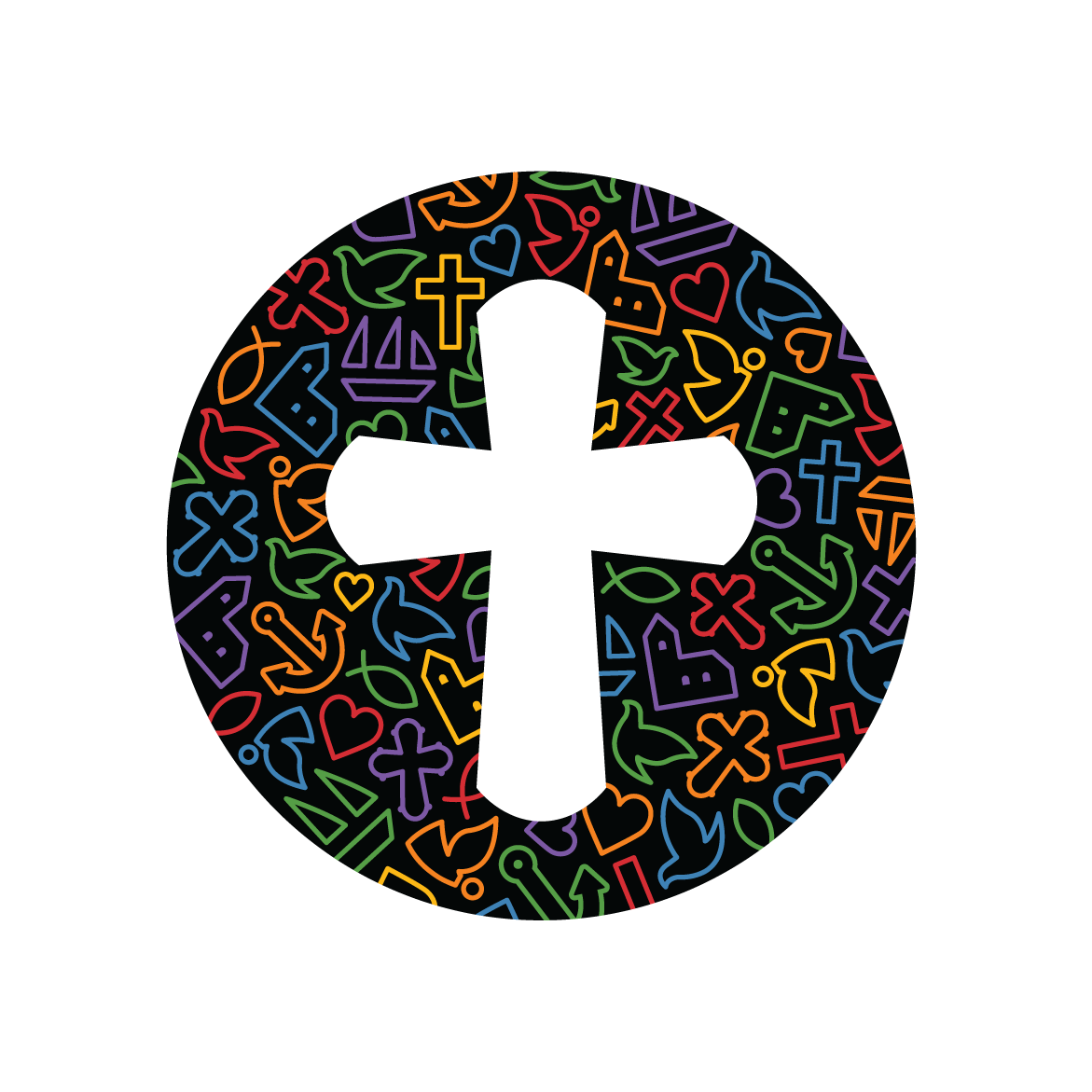 SEKRETARIAT FOR PERSONALE OG UDVIDLING
Velkomst – hvem er vi?
Herning Nordre og Søndre Provstier
[Speaker Notes: KBT
Viborg Stift
2 provstier – 1 provstiudvalg
34 sogne
35 præster + 2 valgmenighedspræster
Provstikontor: 2 Provstisekretær, 2 provster, HR konsulent  + personaleadministrativ medarbejder – vi præsenterer os – derefter gennemgår vi kortet i rækkefølgen ud fra liste og bede deltagere fra hvert sted rejse sig.]
Provstiets ansvarsområde
Provsti – en administrativ enhed med ansvar for økonomi i provstiet
MR vælger hver fjerde år et provstiudvalg (PU) – valg til efteråret
PU meddeler den kirkelige ligning for de enkelte MR (kirkeskattekroner)
PU tilsyn med MR’s administration og forvaltning i overensstemmelse med gældende love og regler
PU godkender opnormering af ansatte i sognene (økonomi) 
PU tilsyn med bygninger, som ejes af MR (provstesyn)
PU skal udtale sig i sager, hvor menighedsråd ønsker at købe eller sælge ejendom, hvor de ønsker at opføre eller nedrive ejendomme og ved istandsættelses- og ombygningsarbejder, der kræver stiftsøvrighedens godkendelse.
[Speaker Notes: Love og regler: menighedsrådsloven, forvaltningsloven, økonomiloven]
Menighedsrådets ansvarsområder
”Styre sognets kirkelige og administrative anliggender”
”at virke for gode vilkår for evangeliets forkyndelse”
Lov om menighedsråd bestemmer rammen for arbejdet
[Speaker Notes: AGK]
Folkekirkens to-strengede system
Folkekirkens 2-strengede system
[Speaker Notes: KBT:
Præst ansat af  KM. Præst refererer til provst på biskoppens uddelegering. MUS og APV af provst.

Kirkefunktionær ansat af MR…
MR er arbejdsgiver for kirkefunktionærer. Arbejdsgiverrollen udøves i praksis af kontaktperson og KUN af kontaktperson. IKKE af alle medlemmer i rådet. Ej heller kirkeværge. Kontaktperson har med de levende personer at gøre, kirkeværge med mursten Kontaktperson skal lede og fordele arbejdet. Udøve sin ledelsesret og-pligt.
Kontaktpersoner ansvarlig for at give tjenstlige forskrifter og instrukser.
Næste dias ved provst]
Folkekirkens 2-strengede system
[Speaker Notes: KBT: 
Præst har instruktionsbeføjelse over kirkefunktionærer ved gudstjenester og kirkelige handlinger…eksempel:…..

I dette 2- strengede system skal parterne SAMVIRKE om Kirkens liv og vækst – næste dias hvor frivillige er sat ind – behandler vi ikke i dag.]
Folkekirkens 2-strengede system
FRIVILLIGE
[Speaker Notes: KBT: 

De frivillige kræver også ledelse – organiseres forskelligt i sognene. Kan være præster, MR eller kirkefunktionærer…..har vi ikke prioriteret at behandle i dag, da det er et helt kapitel for sig

Men vi behandler det to-strengende system
Næste dias = trekanten]
Flertydigledelsesstruktur fordrer tydelighed og vilje ellers lider det kirkelige liv
[Speaker Notes: PROVST - KBT

Beskriv trekanten
I dette 2-strengede system skal vi SAMVIKRE om kirkens liv og vækst.
Det er flertydig ledelsesstruktur – kræver derfor tydelighed og vilje ellers lider det kirkelige liv og/eller trekanten tipper og kommer i ubalance
Næste dias]
Flertydigledelsesstruktur fordrer tydelighed og vilje ellers lider det kirkelige liv
[Speaker Notes: PROVST - KBT

Uden klare aftaler og uden tydelig ledelse er risiko for at det kirkelige liv sættes under pres meget stor.
Ledelse kræver også at have blik for at involvere parter med interesse i en sag på et hensigtsmæssigt tidspunkt.
Eksempel…
Dialog

Tydelig ledelse – næste dias]
Tydelig ledelse
Skab klare aftaler om, hvad der forventes af hvem 
Skab klare aftaler om, hvem der har ledelsen af hvad
Rammer, retning, roller, regler og relationer -> personalepolitik
[Speaker Notes: KBT

Der er sagt rigtig meget om ledelse
Men ledelse skal altid tilpasses branche og virksomhed
Folkekirken er ganske speciel på dette område, da ledelsesstrukturen er flertydig
Det stiller faktisk endnu flere krav til ledelsen
Mit bedste råd er – indgå nogle klare aftaler og skab så meget kontakt, I kan under de vilkår I har.

Rammer: definition af teamet med de organisatoriske rammer omkring teamet. Hvad er dets beføjelser. Balance mellem krav og ressourcer. Forventet resultat, kvalitet, proces og deadline.

Retning: Det mål I skal have med arbejdet. Hvor skal vi hen? Vigtigt at koordinere. Hvis vi farer rundt i hver sin retning bruger vi ikke ressourcerne optimalt. Skaber forvirring, utryghed og stress.

Roller: Fordeling af opgaver mellem medarbejdere og ledere. Roller, opgaver og forventninger til den enkelte skal være klare. Stemme overens med kompetencer man har eller kan få. Indflydelse og beslutningskompetence skal være klar. Rollen som leder skal være klar. Undgå uformel ledelse.

Regler: Når man arbejder sammen i en gruppe er det vigtigt med interne spilleregler. Reglerne skal sikre at vi får gjort det på en måde alle kan have at gøre med. Mødetid og punktlighed f.eks. Oprydning efter møder. Hver egen dagsorden -> problemer. Hvor rent skal her være? Hvor rent er rent? Kræver meget dialog at finde fælles standard, fælles forståelse.

Relationer: Indbyrdes relationer og kommunikation teamet ønsker at have. Alle har behov for at blive respekteret, blive anerkendt, set, hørt, forstået og støttet, når vi har brug for det. Behøver ikke altid være enige, men vi skal føle os accepteret og respekteret som en del af gruppen. Vi-følelse. Støtte: praktisk, følelsesmæssigt, feedback, sammenhold, hjælpsom arbejdskultur -> mindre stress. 

De efterfølgende dias har vi taget med til selvstudium og inspiration – om hvad en leder skal kunne, ledere der lykkes og deres 5 kermekompetencer, kilder til yderligere inspiration….vis kort de næste dias]
KONTAKTPERSONEN SOM OFFENTLIGARBEJDSGIVER
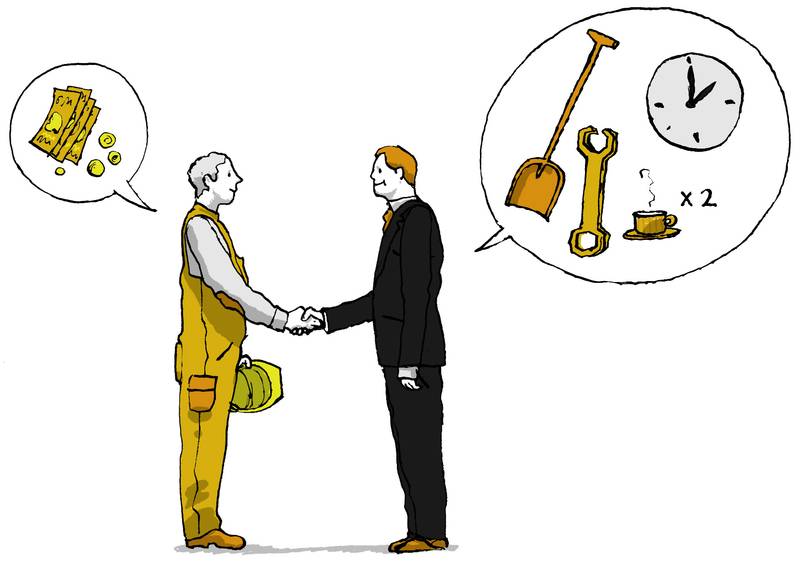 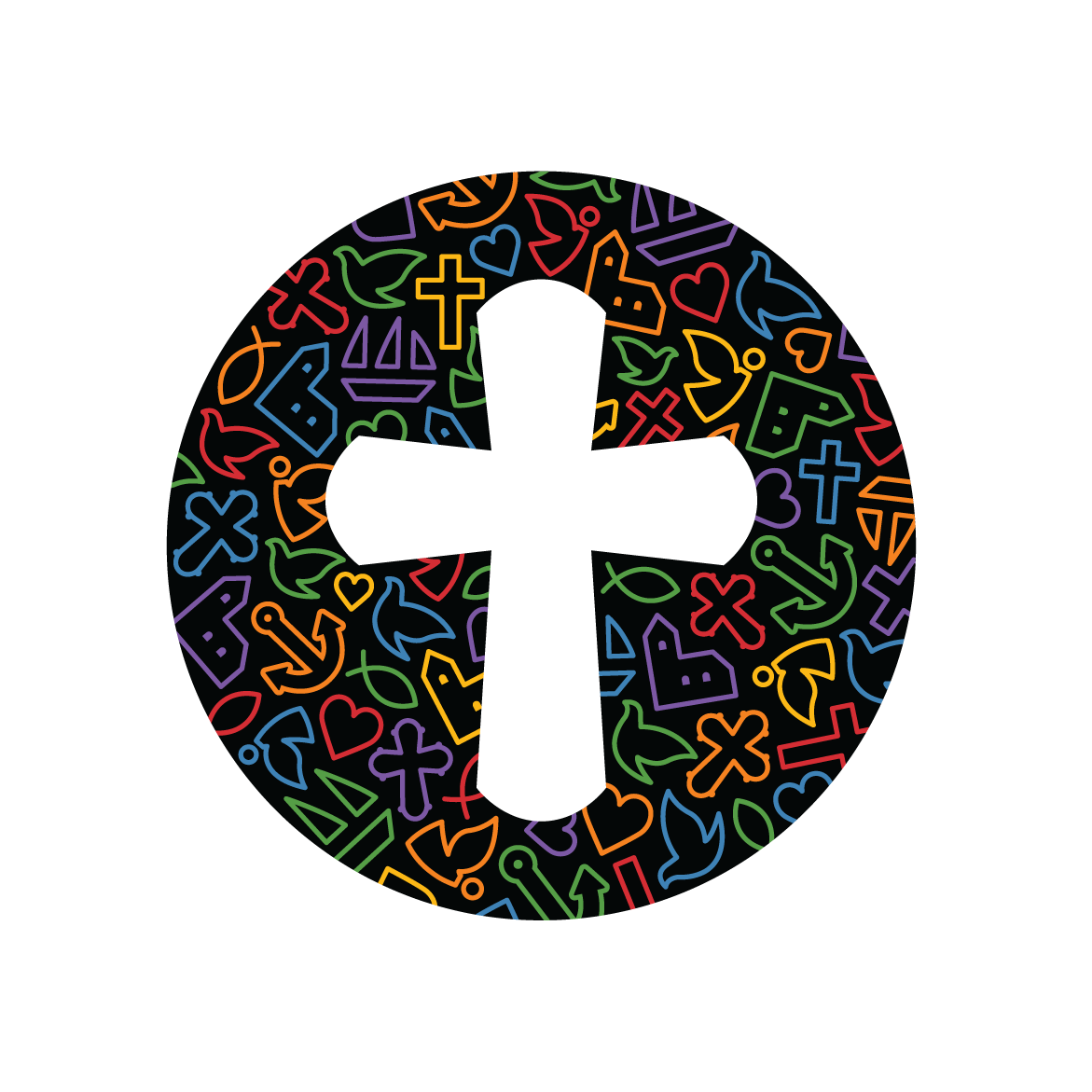 SEKRETARIAT FOR PERSONALE OG UDVIDLING
KONTAKTPERSONEN SOM OFFENTLIG ARBEJDSGIVER
Sæt dig ind i kirkens vision og strategier – Medarbejderne har brug for at kende arbejdspladsens værdier og mål – så kan der skabes en fælles forståelse for, hvad I alle, menighedsråd og medarbejdere, arbejder for.
Sæt dig ind i medarbejdernes arbejdsopgaver og arbejdsvilkår
Opbyg en tillidsbaseret samarbejdskultur – som leder skal man være troværdig og retfærdig. Man skal motivere medarbejderne.
Skab gode vilkår for dialog med medarbejderne – vær synlig, tal med hinanden og ikke om hinanden, gå i dialog når muligt, men vær ikke bange for at tage beslutninger
Håndtér konflikter inden de udvikler sig – vær ikke bange for at blande dig i konflikter imellem medarbejdere.
Styr ressourcer – løn og arbejdstimer
Træf dine beslutninger på et oplyst grundlag
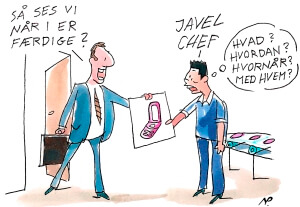 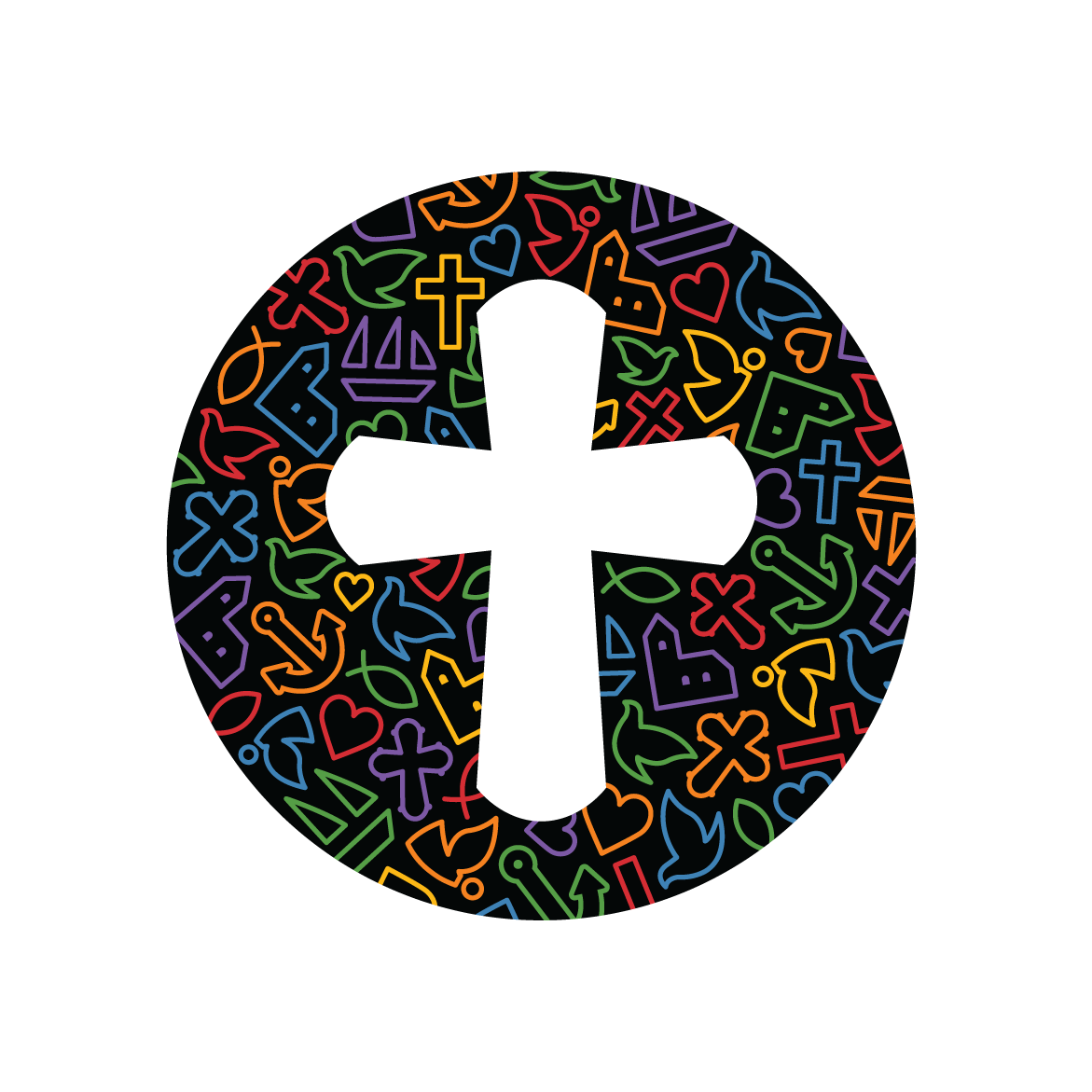 SEKRETARIAT FOR PERSONALE OG UDVIDLING
KONTAKTPERSONEN SOM OFFENTLIG ARBEJDSGIVER
Den, der i det daglige varetager menighedsrådets arbejdsgiverfunktioner inden for de rammer, menighedsrådet har fastsat.
Opgaverne kan variere lokalt, men som standard er:
	* Ferieplanlægning, skemalægning, fridage, 	 	   sygemelding, barsel og anden frihed	
	* Generel instruktion og arbejdsfordeling
	* MUS, APV, lønforhandling og årligt 	 	 	   medarbejdermøde
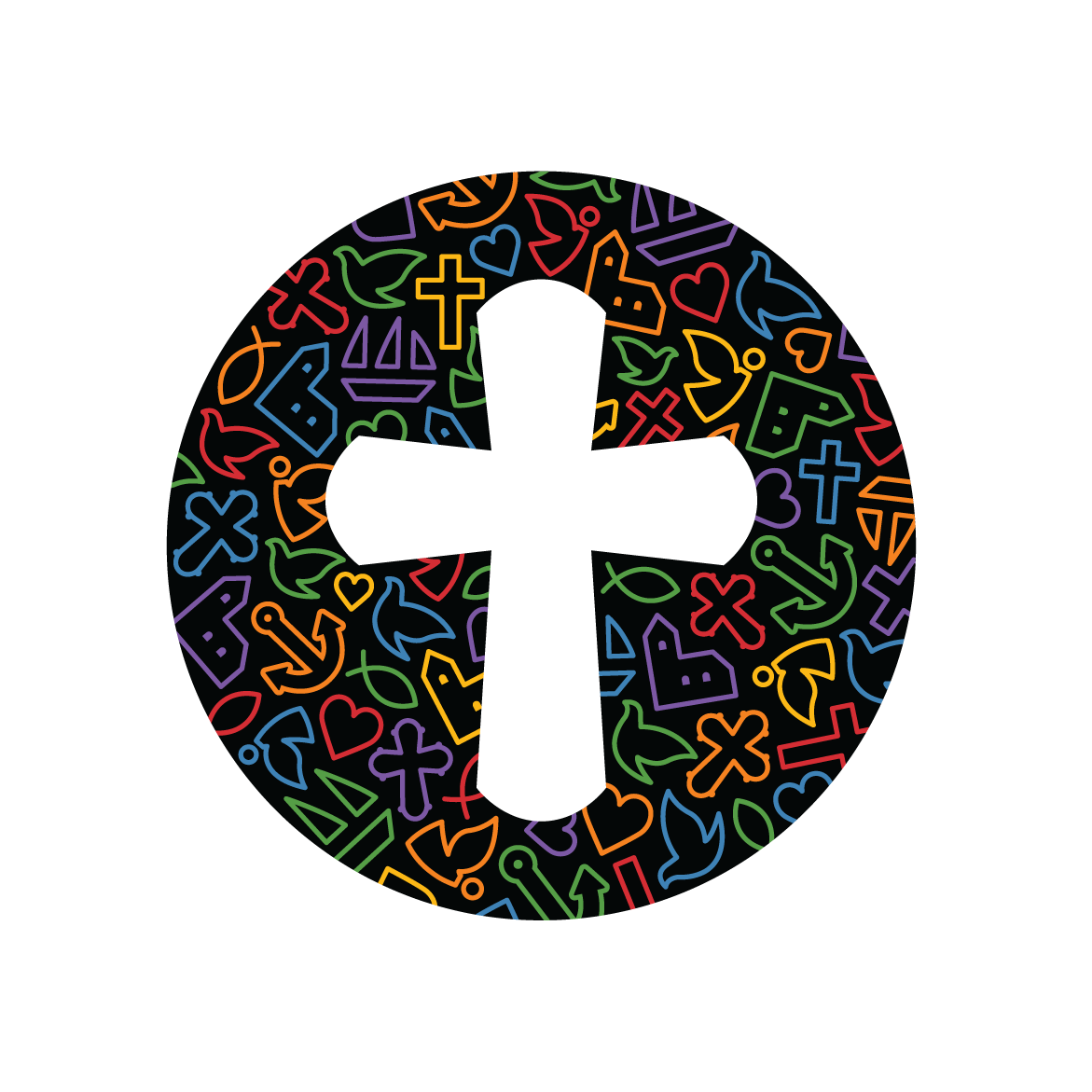 SEKRETARIAT FOR PERSONALE OG UDVIDLING
KONTAKTPERSONEN SOM OFFENTLIG ARBEJDSGIVER
Tre råd til den nye leder:

Skab overblik og lær dine medarbejdere at kende – Tal med dine medarbejdere – både enkeltvis og med hele personalet – og find ud af, hvem de er og hvad de laver – Opbyg relationer. Spørg dem, hvad der motiverer dem. Aftal, hvad der skal ske fremadrettet. Diskuter udfordringer og bekymringer. Sæt rammerne for hvordan du vil være leder og kommuniker det ud til medarbejderne.
Hold igen med forandringer – Nye ledere = nye ideer. Medarbejderne arbejder måske et helt arbejdsliv for kirken, mens menighedsrådet udskiftes hvert fjerde år. Sørg for at der er kontinuitet. 
Lær af dine fejl – alle laver fejl, og det er en stor opgave som frivillig at blive personaleleder. Der vil blive lavet fejl, men vær åben omkring det og søg hjælp, når du er i tvivl.
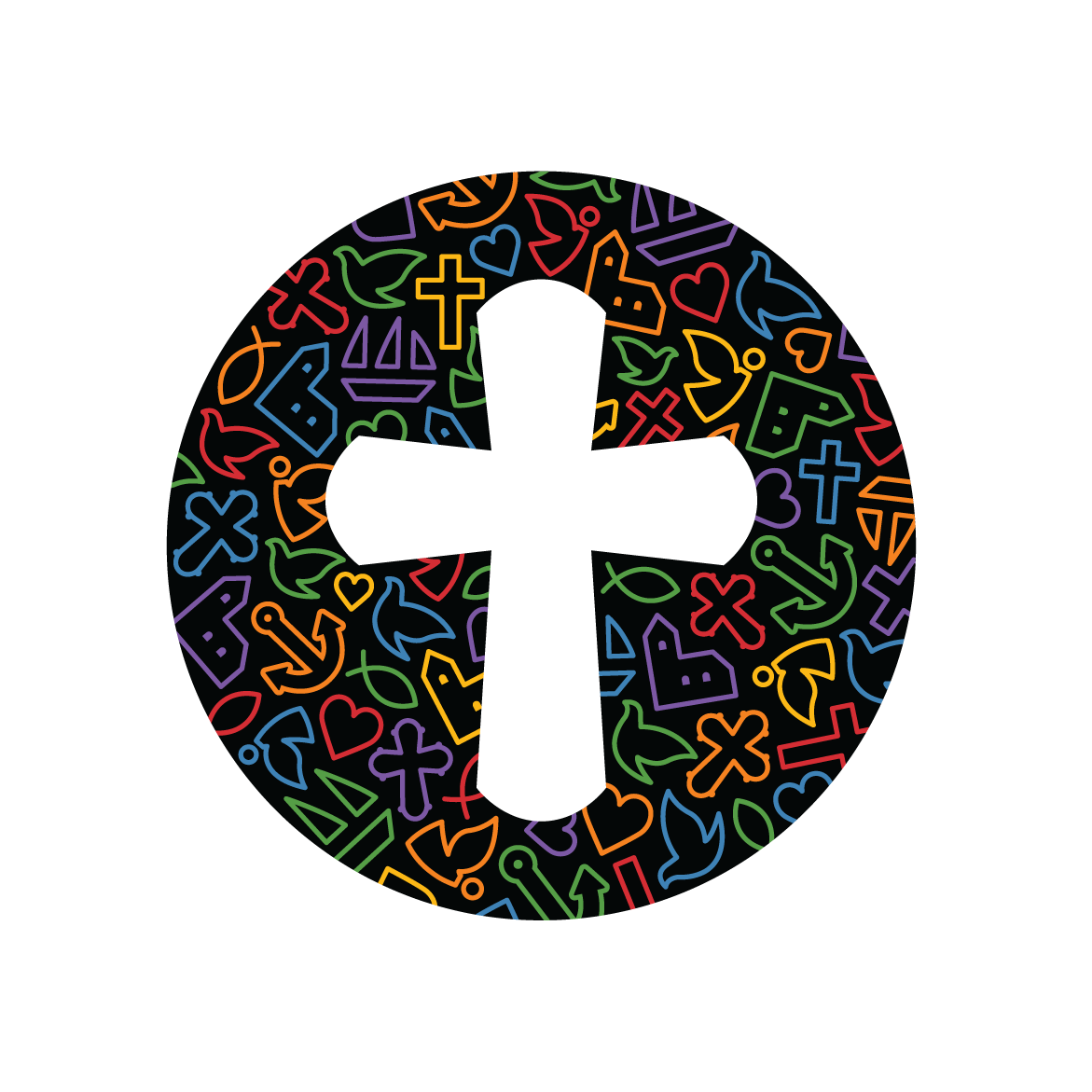 SEKRETARIAT FOR PERSONALE OG UDVIDLING
KONTAKTPERSONEN SOM OFFENTLIG ARBEJDSGIVER
SOM KONTAKTPERSON ER MAN ARBEJDSGIVER PÅ EN OFFENTLIG ARBEJDSPLADS OG SKAL OVERHOLDE GÆLDENDE LOVGIVNING OG REGLER SOM F.EKS.:
OFFENTLIGHEDSLOVEN – HERUNDER § 7 OM AKTINDSIGT – Enhver kan forlange at blive gjort bekendt med dokumenter, der er indgået til eller oprettet af en myndighed m.v. som led i administrativ sagsbehandling i forbindelse med dens virksomhed.
FORVALTNINGSLOVEN – HERUNDER PARTSHØRING, NOTATFORPLIGTELSEN OG OFFICIALPRINCIPPET
PERSONDATAFORORDNINGEN
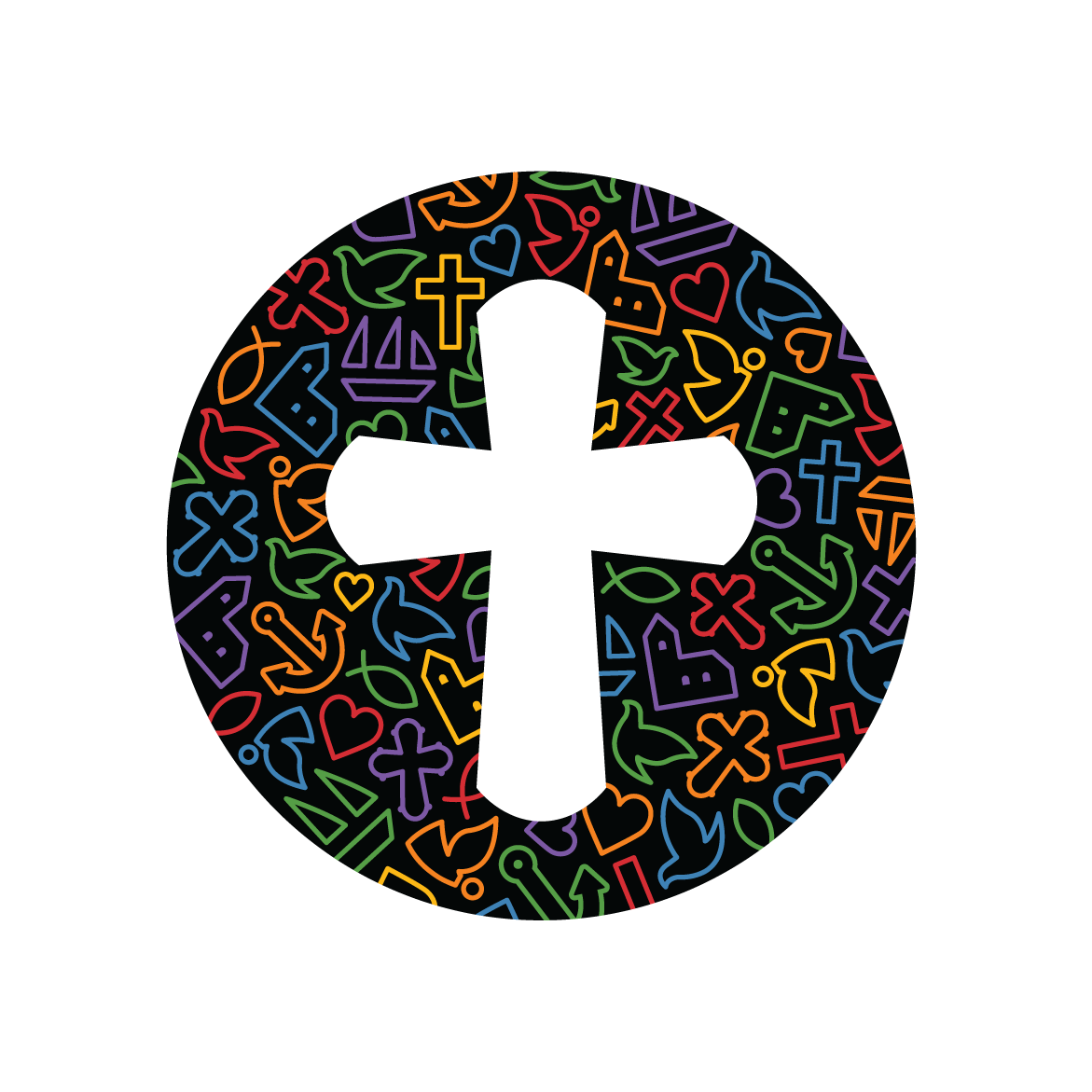 SEKRETARIAT FOR PERSONALE OG UDVIDLING
HJÆLP FRA PROVSTIETS HR-KONTOR
Kontaktpersonen som personaleleder:
Afholder Erfa-møder med de øvrige kontaktpersoner i de to provstier
Afholder personlige kurser i den daglige brug af Min Digitale Arbejdsplads – DAP
MUS-samtaler
APV og årlige arbejdsmiljødrøftelser
Trivselsundersøgelser
Støtte kontaktpersonen med diverse ledelsesværktøjer
  
Nyansættelser:
Opmåling af stillinger – vurdering af stillingsbehov; omfang og indhold
Udfærdigelse af jobannoncer og opslag på Jobnet
Udvælgelse af kandidater til samtale og afholdelse af ansættelsessamtaler
Forhandling af løn med de faglige organisationer og udfærdigelse af lønaftale
Udfærdige ansættelsesbevis og gennemgang af denne med den nye medarbejder
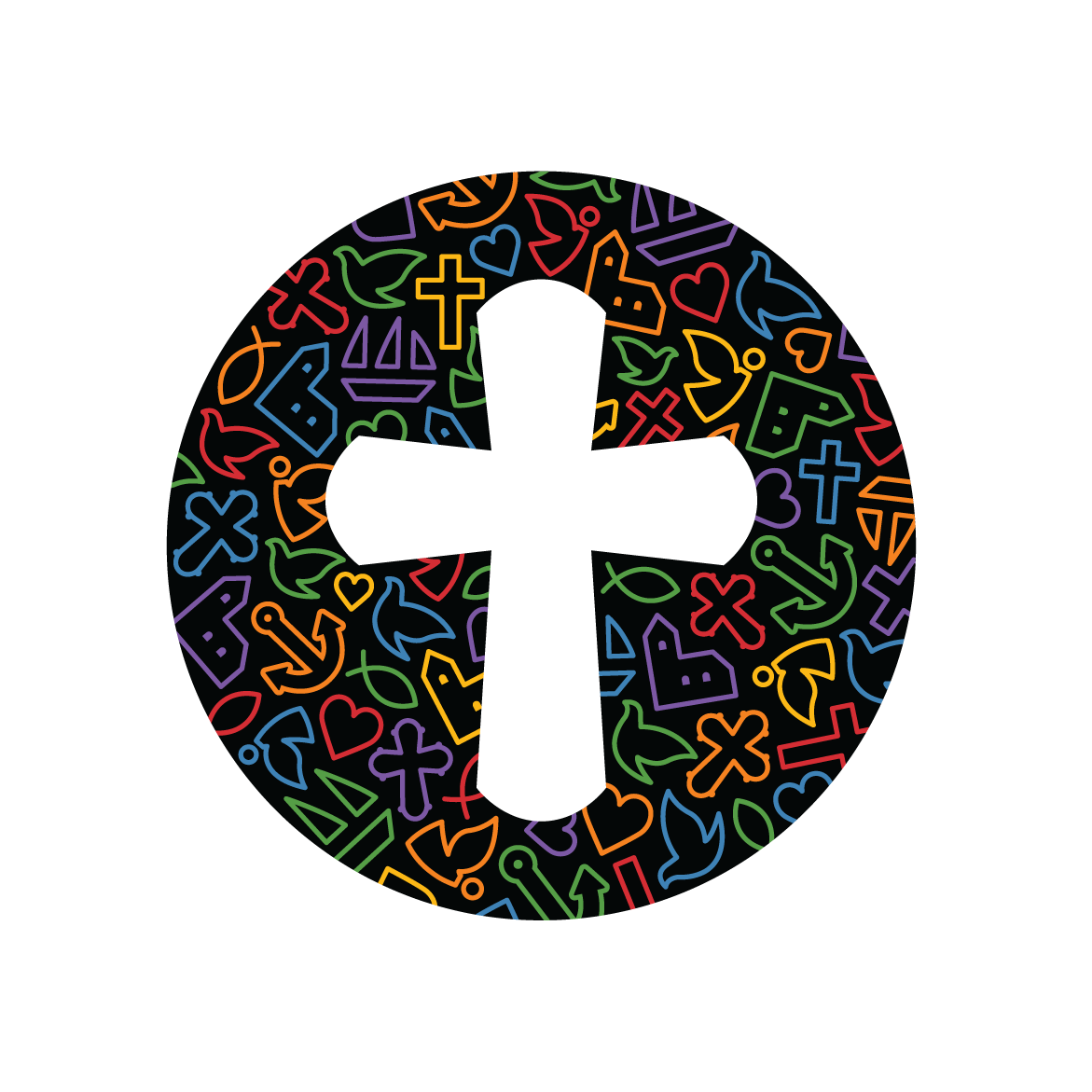 SEKRETARIAT FOR PERSONALE OG UDVIDLING
HJÆLP FRA PROVSTIETS HR-KONTOR
Ansættelses- og medarbejderforhold:
Årlige lønforhandlinger
Hjælp til ”den svære samtale”
Advarsler og afskedigelser
Ferieregler
Barselsregler
Arbejdstid – f.eks. rådighedstid, rammetid og ferieplanlægning
Sygefravær
Konflikthåndhåndtering
Stillingsændringer
Arbejdsbeskrivelser
Hjælp til arbejdsstruktur vedr. medarbejdere på særlige vilkår/med særlige udfordringer
Vi understøtter faglige erfa-grupper som f.eks. netværket for gravere og kirkegårdsledere
Bistå med at udarbejde personalepolitikker og personalehåndbog
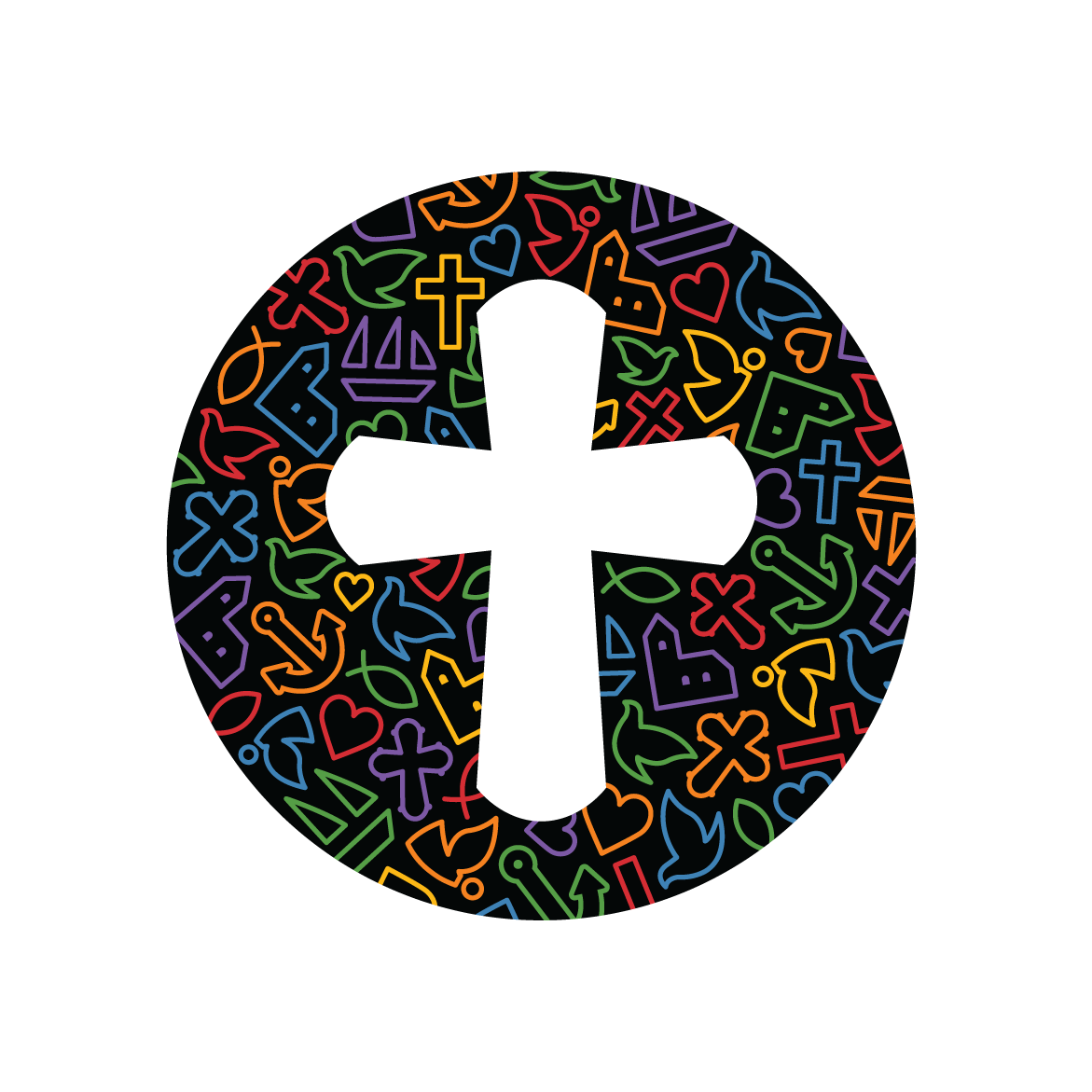 SEKRETARIAT FOR PERSONALE OG UDVIDLING
HJÆLP FRA PROVSTIETS HR-KONTOR
Seminarer:
Vi afholder personalerelaterede seminarer efter ønske og behov – det kan f.eks. være om forebyggelse af stress, samarbejdsrelationer, trivsel eller andet
Vi kan bistå menighedsrådet med at afholde personaledage eller andre arrangementer af faglig/social karakter for medarbejderne
 
Strategi og udvikling:
Vi kan bistå menighedsrådet med at afholde strategiseminarer
Vi kan bistå menighedsrådene med at undersøge potentiale for og udvikle og udfærdige samarbejdsaftaler
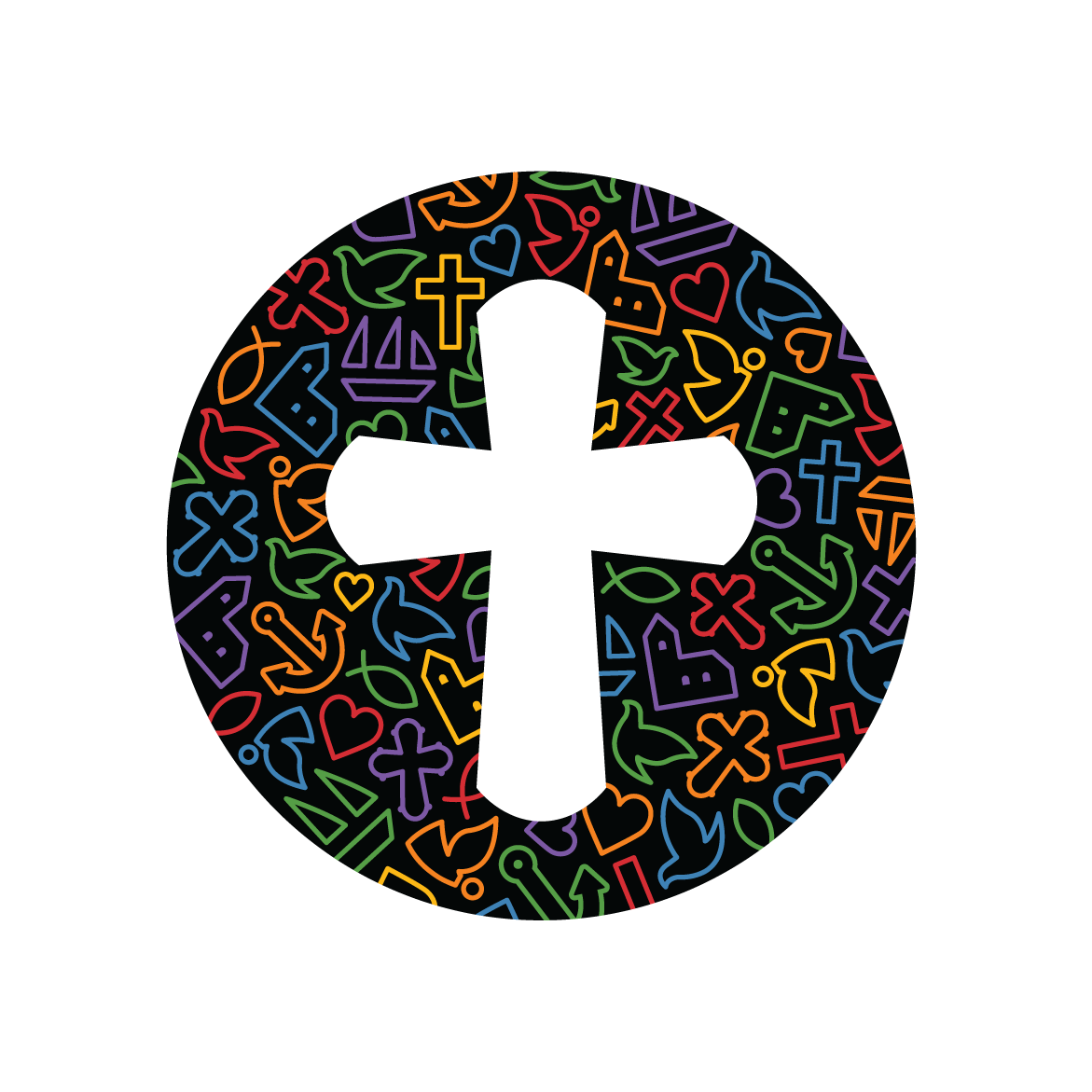 SEKRETARIAT FOR PERSONALE OG UDVIDLING
ARBEJDSTID
EN MEDARBEJDERS ARBEJDSTID KAN OVERORDNET DELES OP I TRE ELEMENTER:

Planlagte opgaver/fast arbejdstid – Skal meddeles med minimum 1 måneds varsel
Opgaver, hvor medarbejderen selv planlægger sin arbejdstid – kan evt. være inden for et forud aftalt tidsrum
Opgaver, der ikke kan planlægges – Skal dækkes af medarbejderens rådighedstid – er typisk ved begravelser/bisættelser og ved afløsning af akut sygdom.
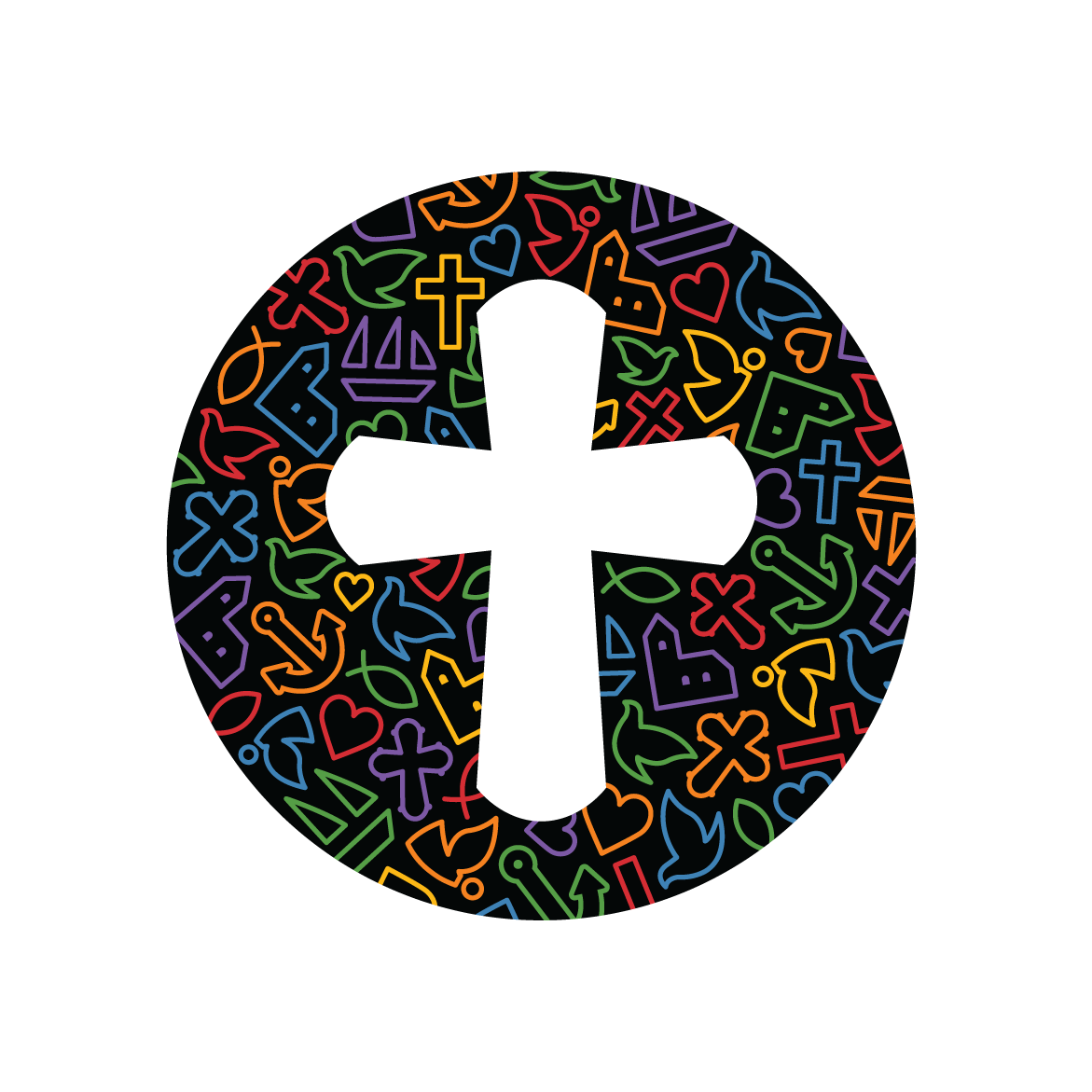 SEKRETARIAT FOR PERSONALE OG UDVIDLING
ARBEJDSTID - RÅDIGHEDSTID
Rådighedstid er som en vagtforpligtigelse
Rådighedsforpligtelsen er 30 timer ugentlig (kvoteres efter ansættelsesbrøk) – for KMOK og DOKS organister 20 timer (kvoteres efter ansættelsesbrøk) og højst 4 timer pr. dag
Rådighedstid planlægges 1 måned forud
For deltidsansatte gælder, at rådighedstid placeres indenfor rammetid
Vigtigt at inddrage præster ved planlægning af rådighedstid
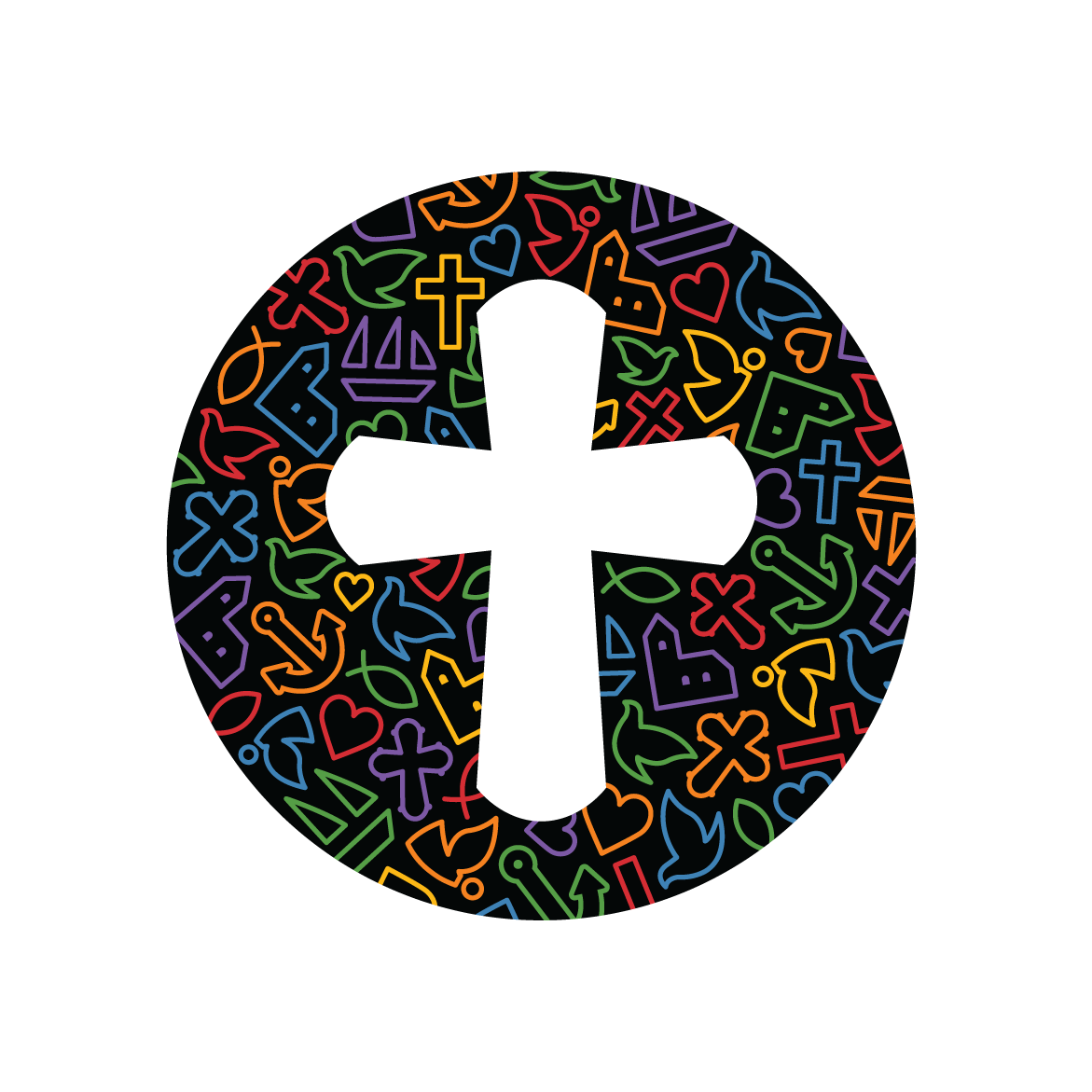 SEKRETARIAT FOR PERSONALE OG UDVIDLING
ARBEJDSTID - RÅDIGHEDSTID
RÅDIGHEDSTILLÆG GIVES FOR:
At stå til rådighed for aktiviteter, der ikke kan planlægges (begravelser/bisættelser/afløsning ved akut sygdom)
At arbejde i forskudt tid (aften og weekendarbejde)
At have eventuel delt tjeneste (eks. mødetid morgen, eftermiddag, aften)
Merarbejde op til 20 timer pr. kvartal (kvoteres efter ansættelsesbrøk)
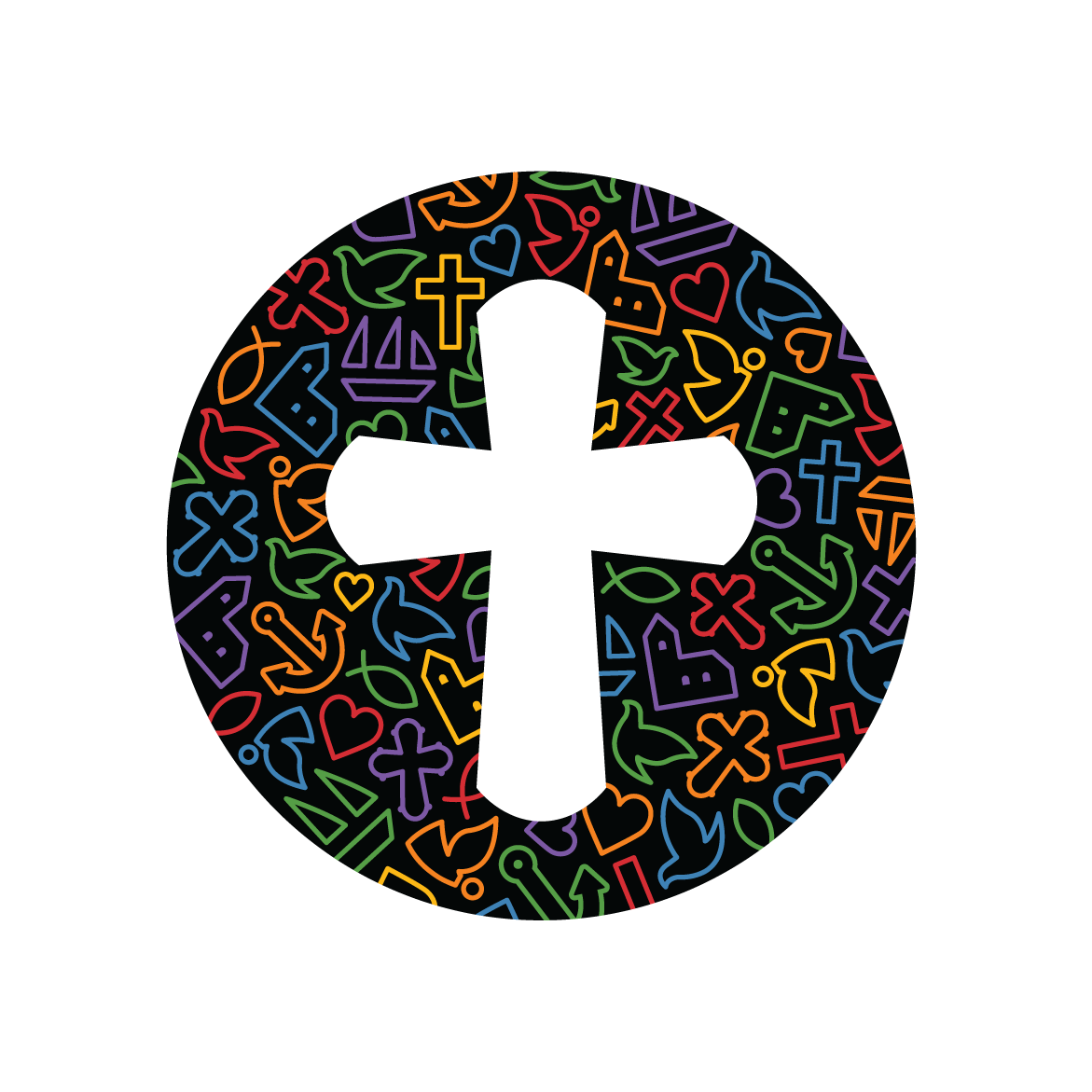 SEKRETARIAT FOR PERSONALE OG UDVIDLING
ARBEJDSTID – RÅDIGHEDSTID
Eksempel: Kirkemusiker, ansat 18 timer pr. uge = 15 timer rådighedstillæg
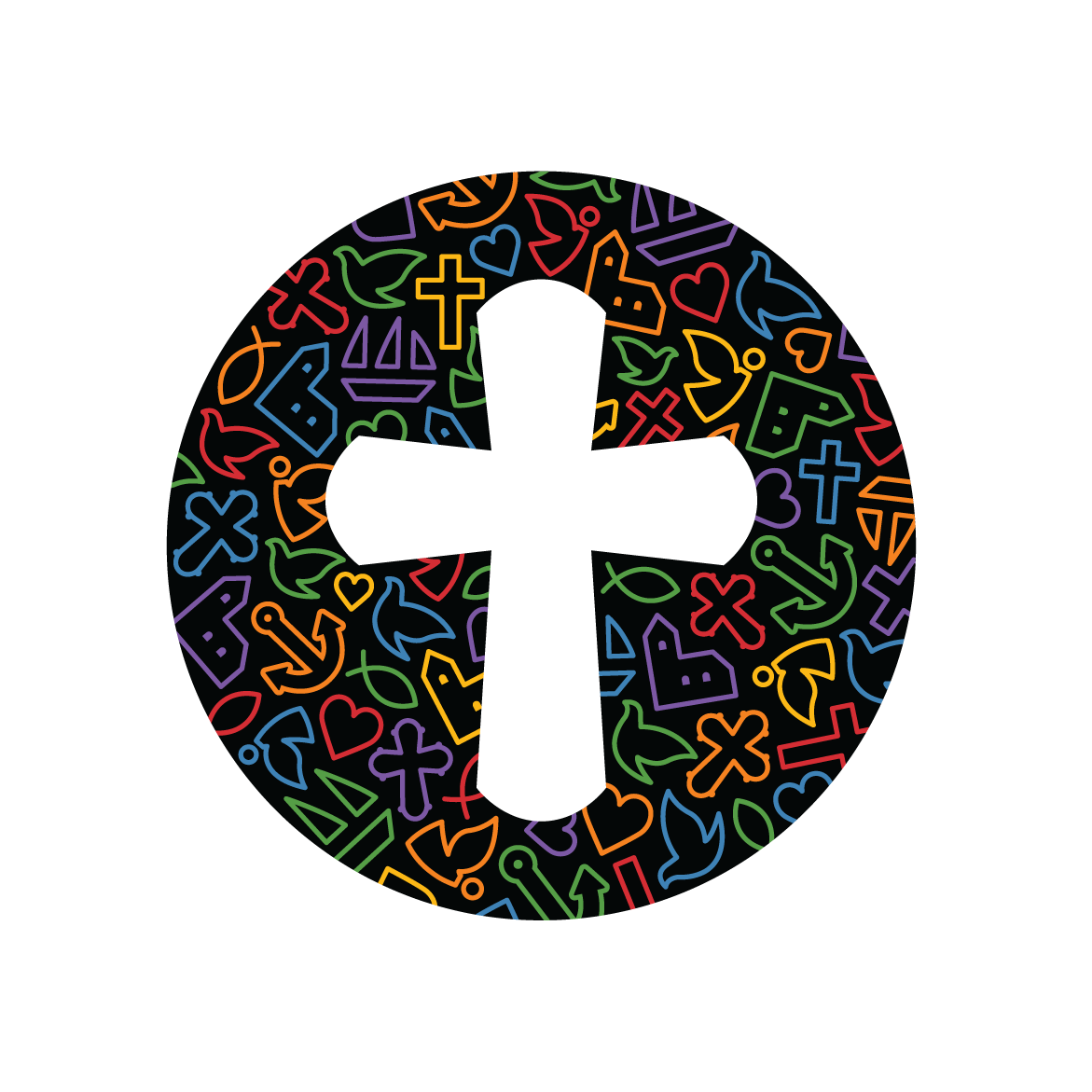 SEKRETARIAT FOR PERSONALE OG UDVIDLING
ARBEJDSTID – RAMMETID
Skal aftales for deltidsansatte
Dage og tidspunkter for arbejdstidens placering 
Rådighedstid skal ligge inden for rammetid
Rammetid er ikke det samme som faktisk arbejdstid
Rammetid bliver først til arbejdstid, når den anvendes til konkrete opgaver
Skal aftales ved ansættelse 
Defineres i ansættelsesbevis eller særskilt aftale
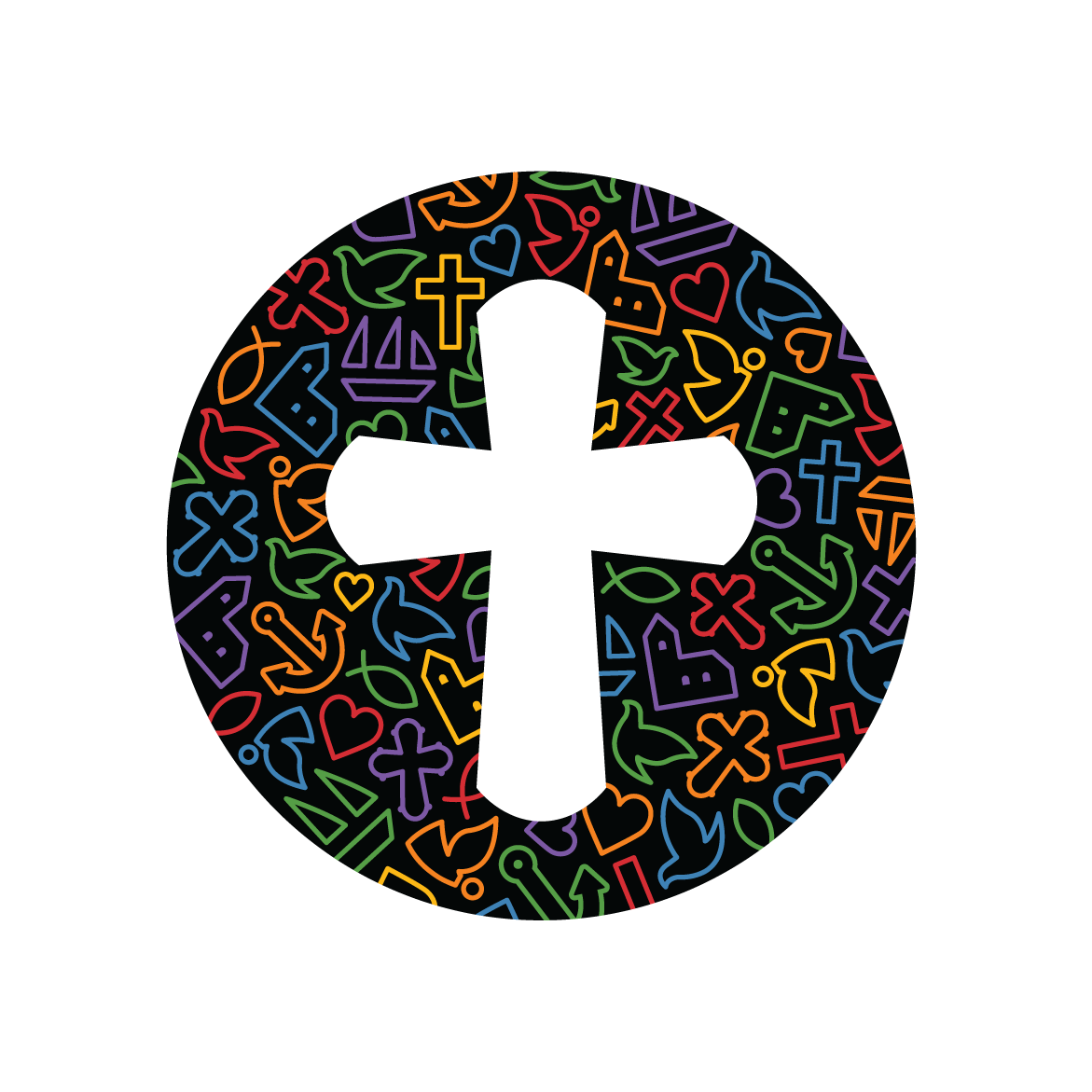 SEKRETARIAT FOR PERSONALE OG UDVIDLING
ARBEJDSTID - RAMMETID
Rammetid er større end arbejdstidsbrøken og der er ingen fastlagt regel om, hvor mange timer det må være. En tommelfingerregel er, at den deltidsansatte medarbejder skal kunne varetage et andet lønnet arbejde nogenlunde inden for almindelig arbejdstid uden for rammetid, så medarbejder i alt kan komme op på cirka 37 timers arbejde pr. uge 
Bemærk at der skal være rammetid på dage, hvor løs fridag placeres.
Rammetid kan ikke uden videre ændres af menighedsrådet
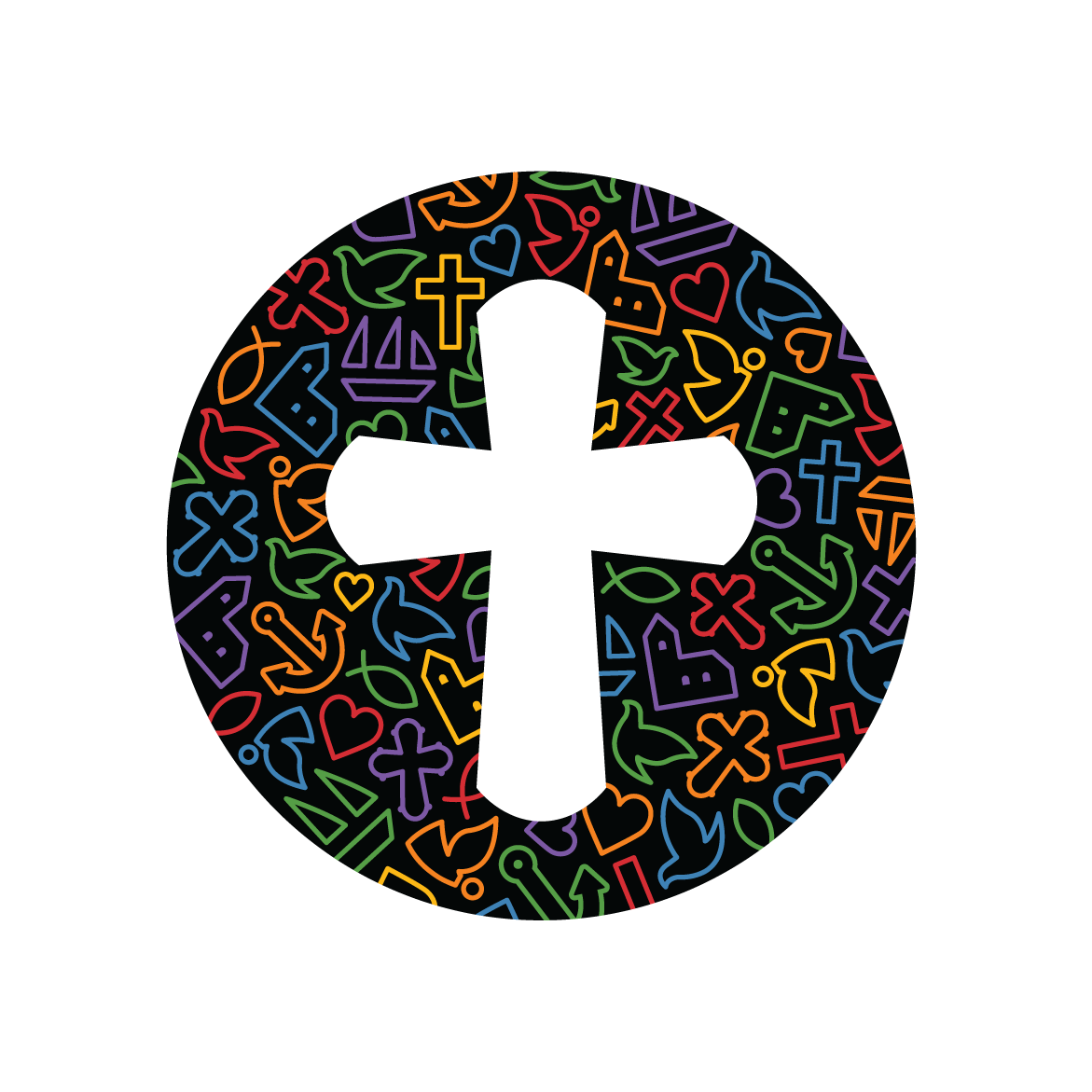 SEKRETARIAT FOR PERSONALE OG UDVIDLING
ARBEJDSTID – EKSEMPEL PÅ PLACERING AF RAMMETID
Kirkemusiker ansat 18 timer pr. uge
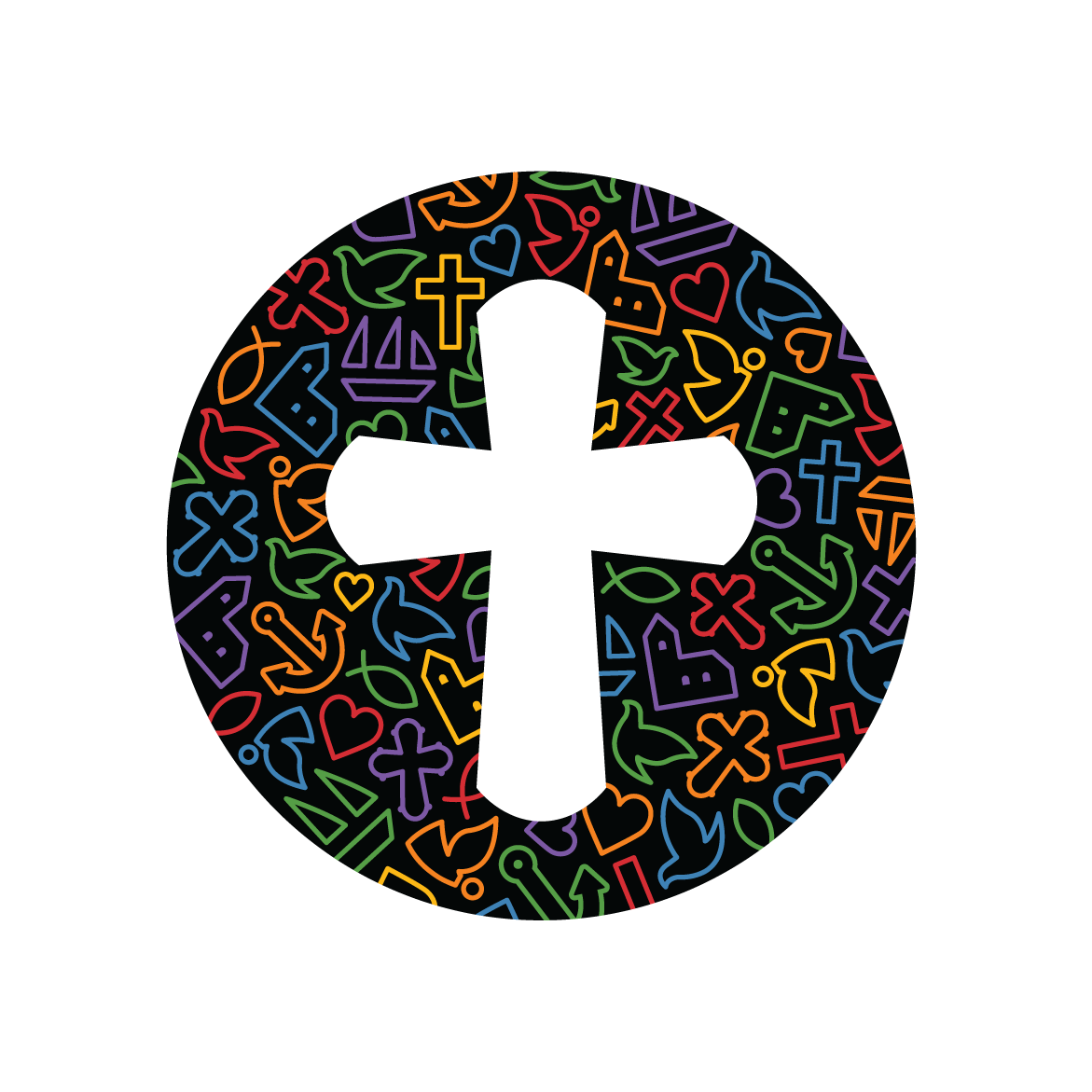 SEKRETARIAT FOR PERSONALE OG UDVIDLING
ARBEJDSTID – EKSEMPEL PÅ PLACERING AF RAMME- OG RÅDIGHEDSTID
Kirkemusiker ansat 18 timer pr. uge
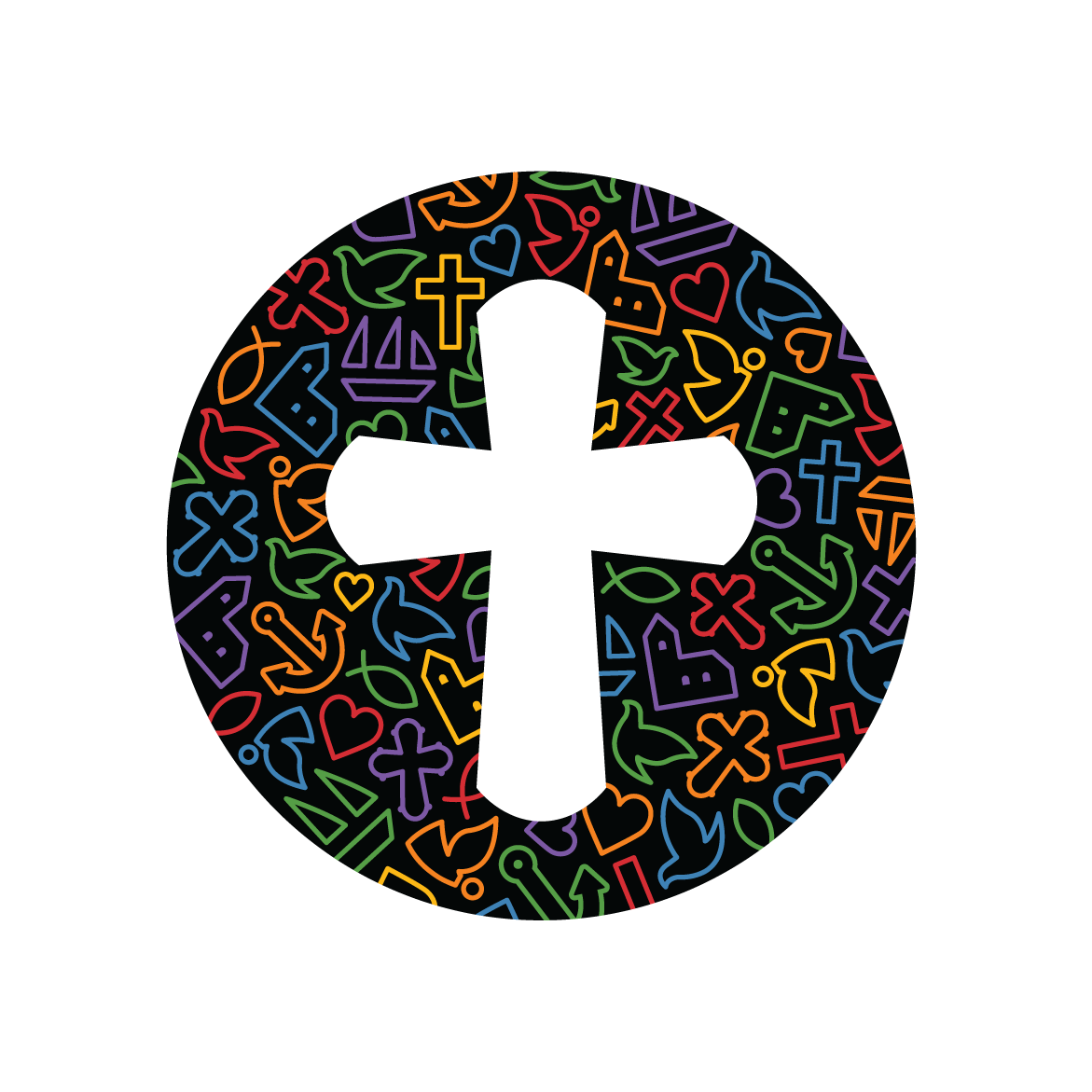 SEKRETARIAT FOR PERSONALE OG UDVIDLING
ARBEJDSTID - ARBEJDSUGE
Fem-dages arbejdsuge i gennemsnit
En fast ugentlig fridag
En løs ugentlig fridag – Minimum to weekender i kvartalet har medarbejderen ret til at de løse fridage gives, så der er en sammenhængende friweekend = 8 friweekender årligt.
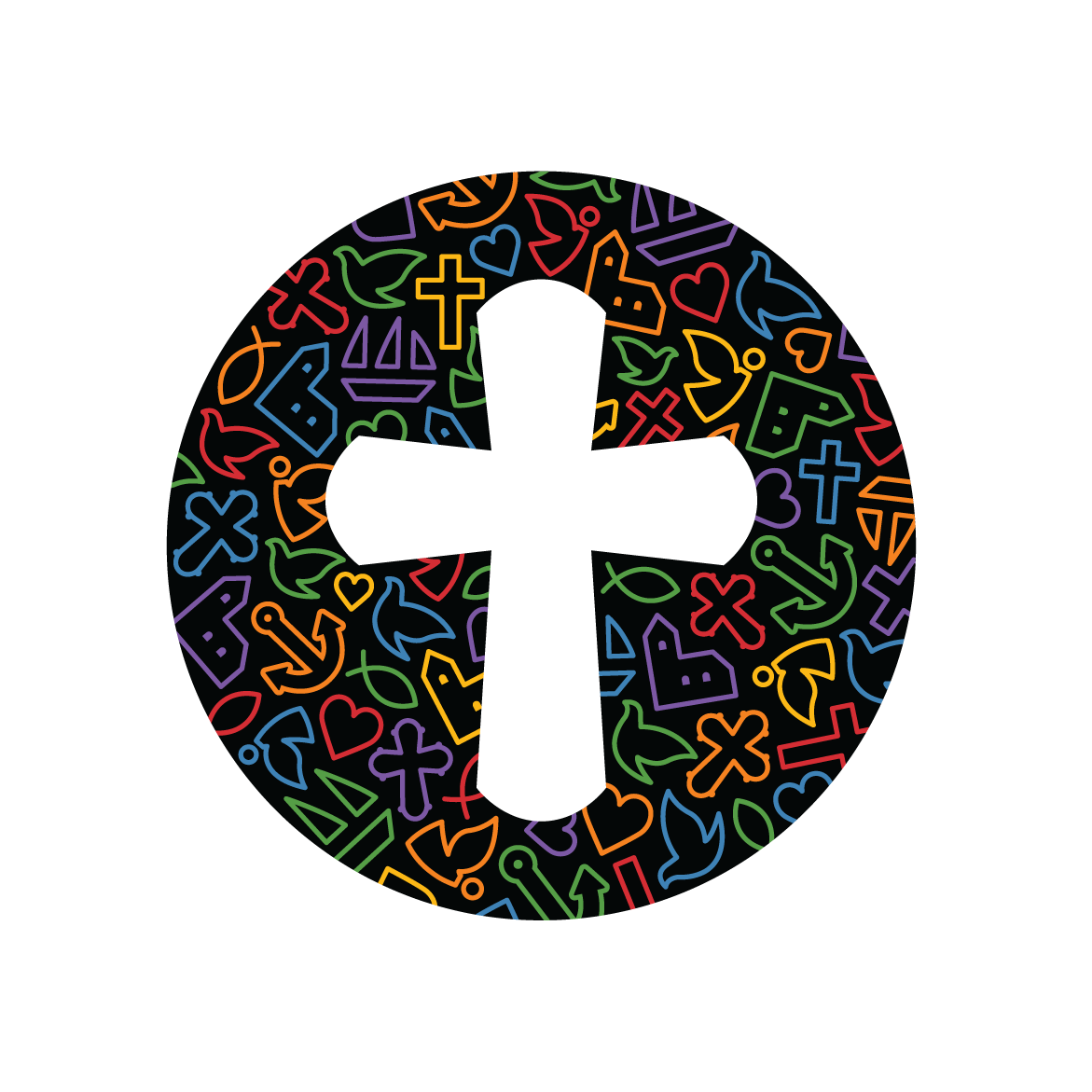 SEKRETARIAT FOR PERSONALE OG UDVIDLING
ARBEJDSTID – EKSEMPEL PÅ PLACERING AF LØSE FRIDAGE – UGE 1
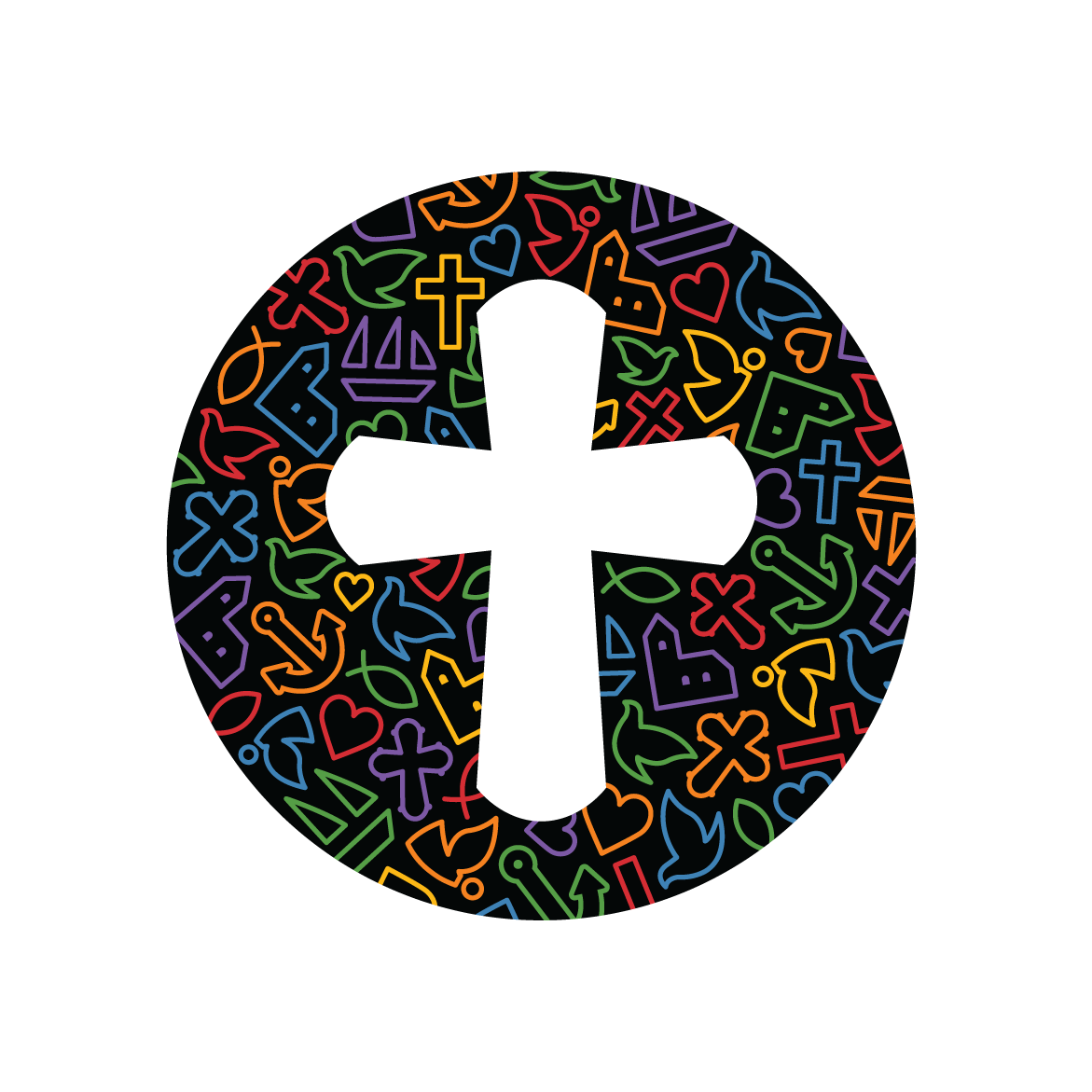 SEKRETARIAT FOR PERSONALE OG UDVIDLING
ARBEJDSTID – EKSEMPEL PÅ PLACERING AF LØSE FRIDAGE – UGE 2
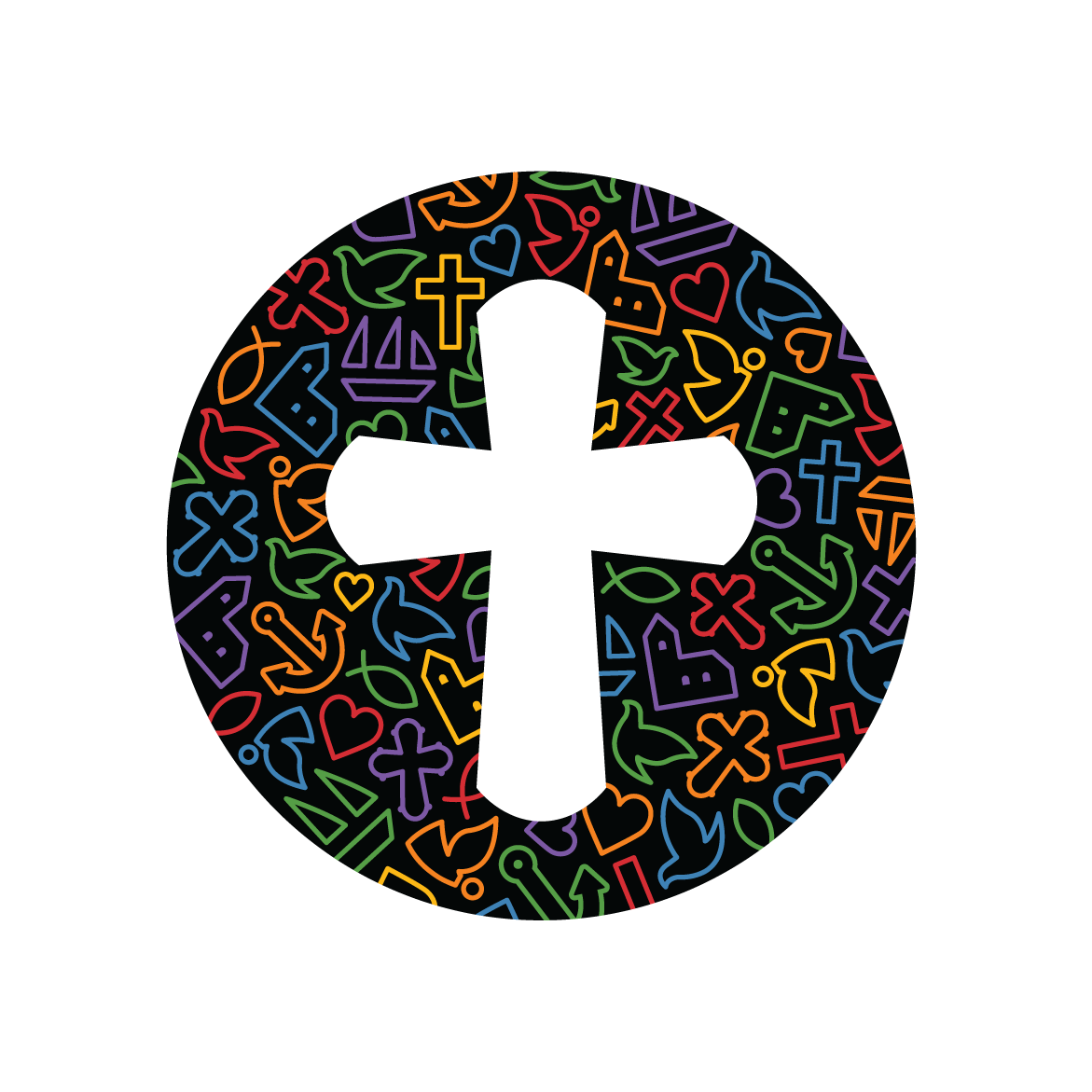 SEKRETARIAT FOR PERSONALE OG UDVIDLING
ARBEJDSTID – EKSEMPEL PÅ PLACERING AF LØSE FRIDAGE – UGE 3
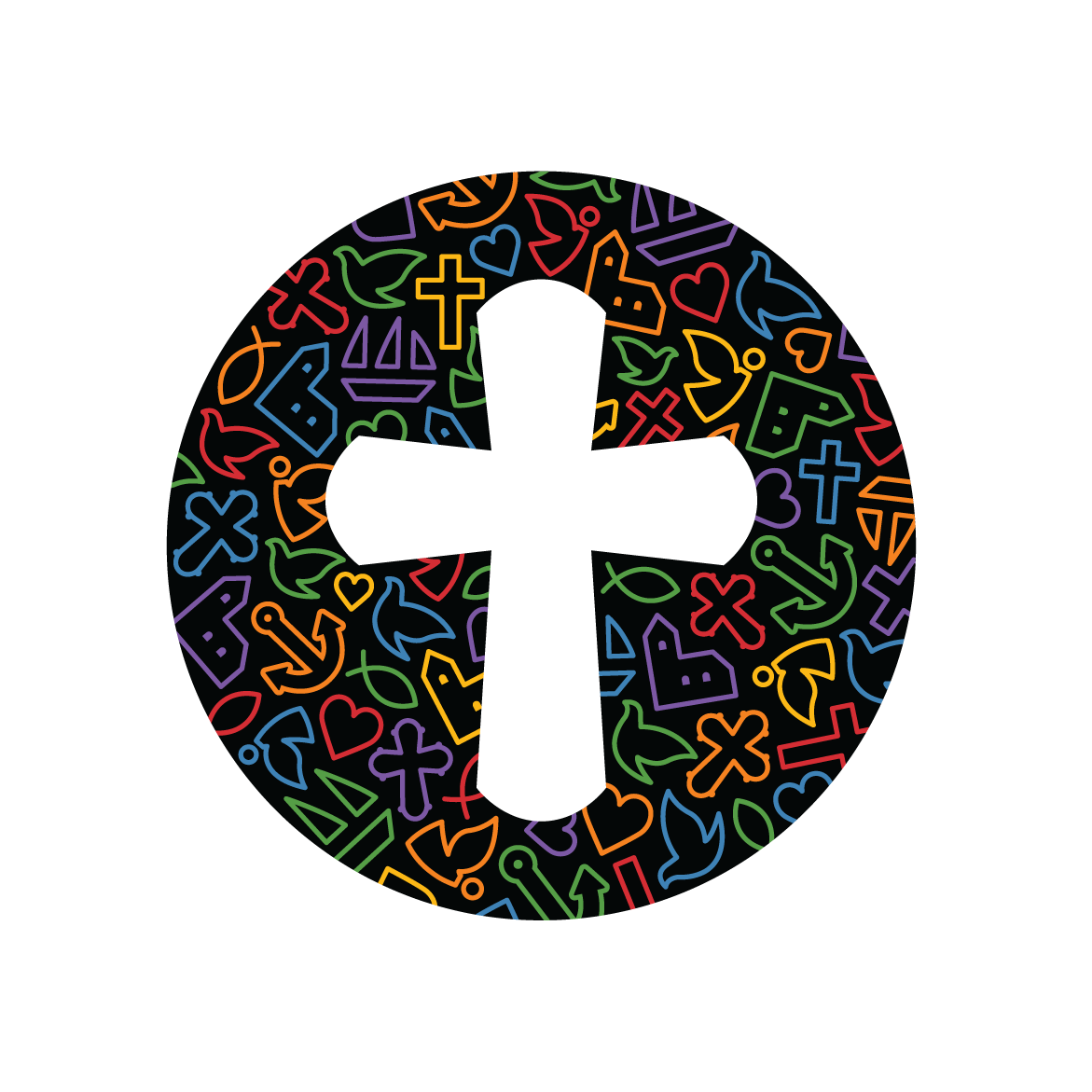 SEKRETARIAT FOR PERSONALE OG UDVIDLING
ARBEJDSTID - FERIE
5 ugers ferie – 1. september til 31. december
5 dages særlige feriedage – 1. maj til 30. april
Ferie fastlægges efter forhandling
Ønsker skal så vidt muligt imødekommes
Kontaktpersonen træffer endelig afgørelse
3 måneders varsel for hovedferie
1 måneds varsel for øvrig ferie og særlige feriedage
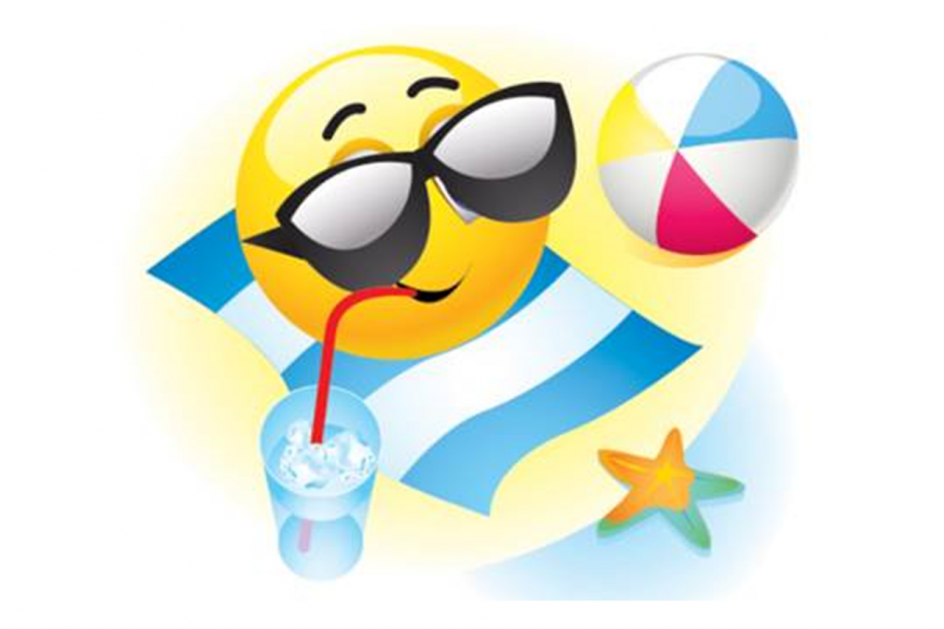 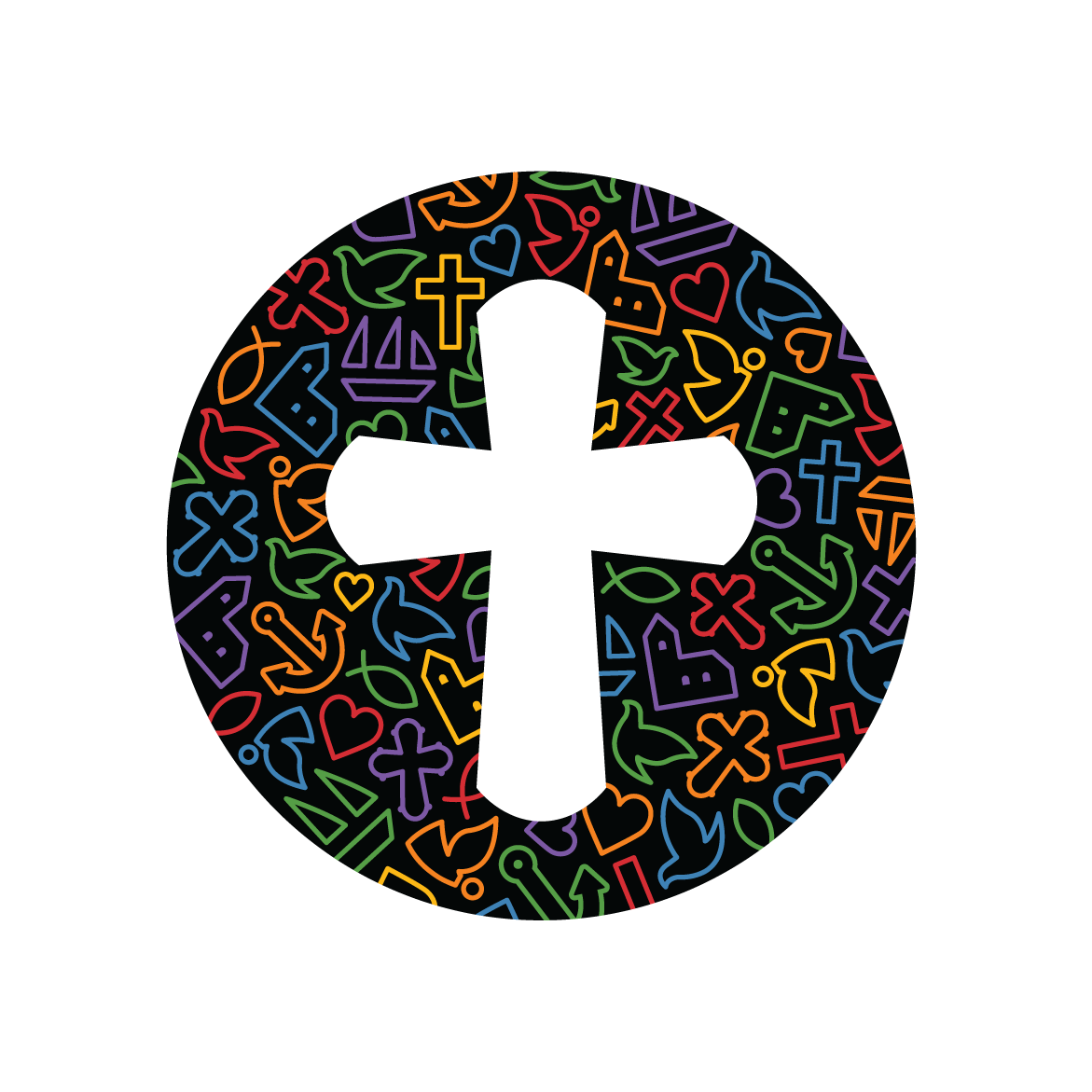 SEKRETARIAT FOR PERSONALE OG UDVIDLING
ARBEJDSTID - SYGDOM
Den ansatte skal melde sig syg hos kontaktperson eller evt. kordegn
Sygefravær skal registreres i FLØS
Sygefraværssamtale senest 4 uger efter første sygedag
Mulighedserklæring
Sørg for dokumentation hele vejen gennem forløbet! Skriv notater!
Forebyg sygdom!
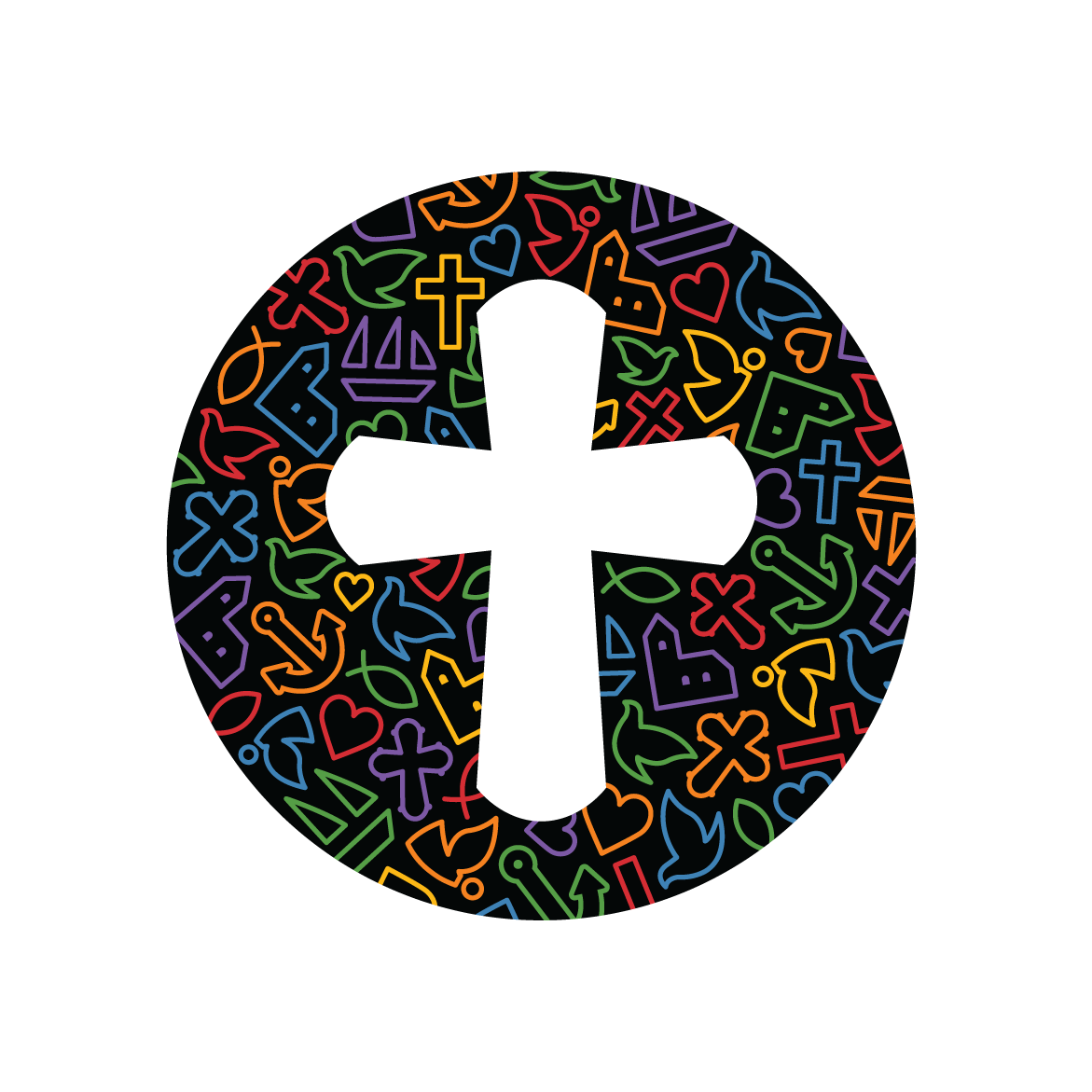 SEKRETARIAT FOR PERSONALE OG UDVIDLING
ÅRLIGE LØNFORHANDLINGER
LØNNEN BESTÅR AF FLERE DELELEMENTER

Overenskomstbestemt løn – reguleres efter fastsat interval
Diverse tillæg forhandlet ved ansættelse – rådighedstillæg, kvalifikationstillæg og funktionstillæg
Lokalforhandlet løn – årlige lønforhandlinger (tillæg eller forhøjelse af intervalløn).
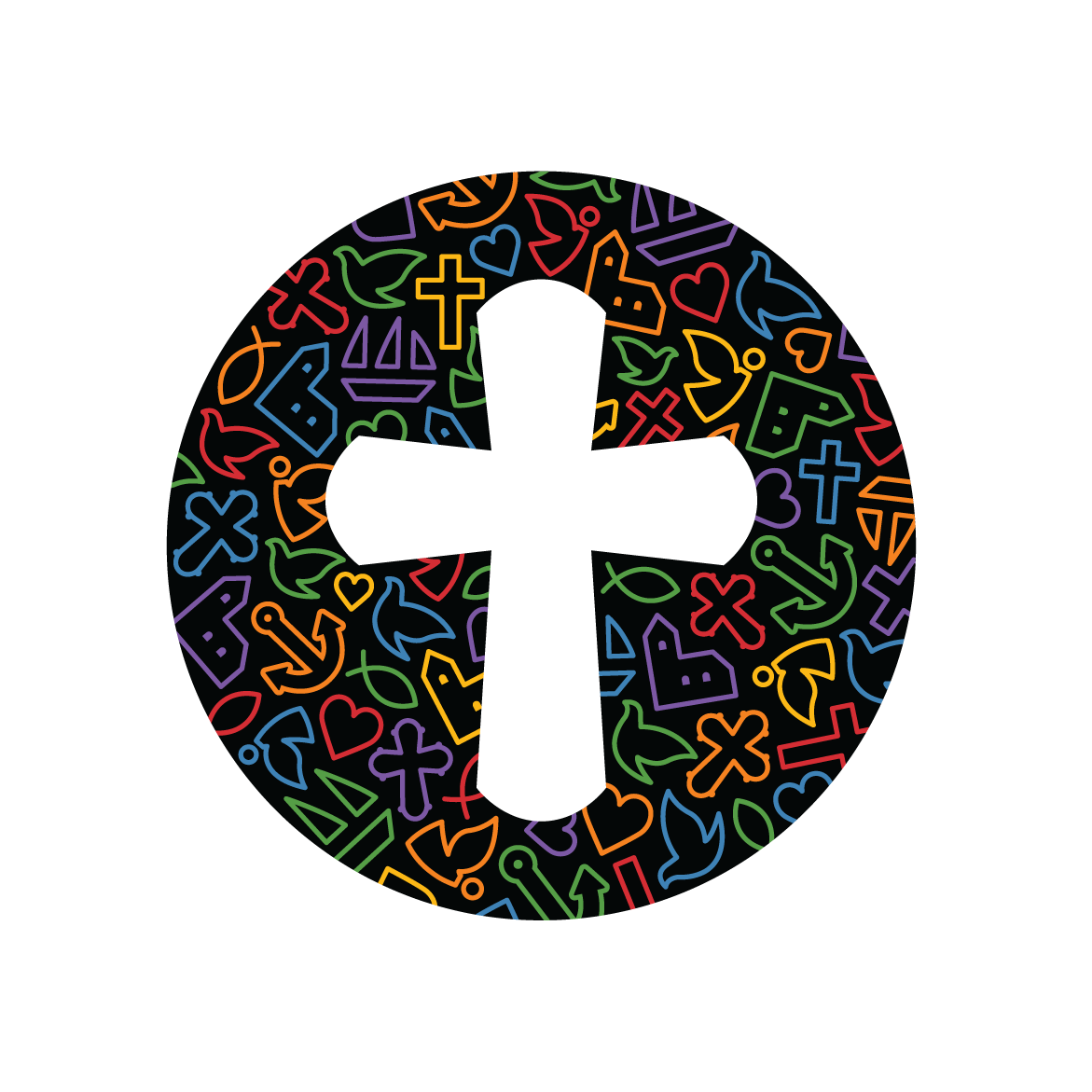 SEKRETARIAT FOR PERSONALE OG UDVIDLING
ÅRLIGE LØNFORHANDLINGER
OVERENSKOMST 2021 – april 2021 til marts 2024

Generelle lønstigninger i perioden: 4,42 %
Skøn for regulering og andre formål: 0,83 %
Lokal lønudvikling: 1,5 %
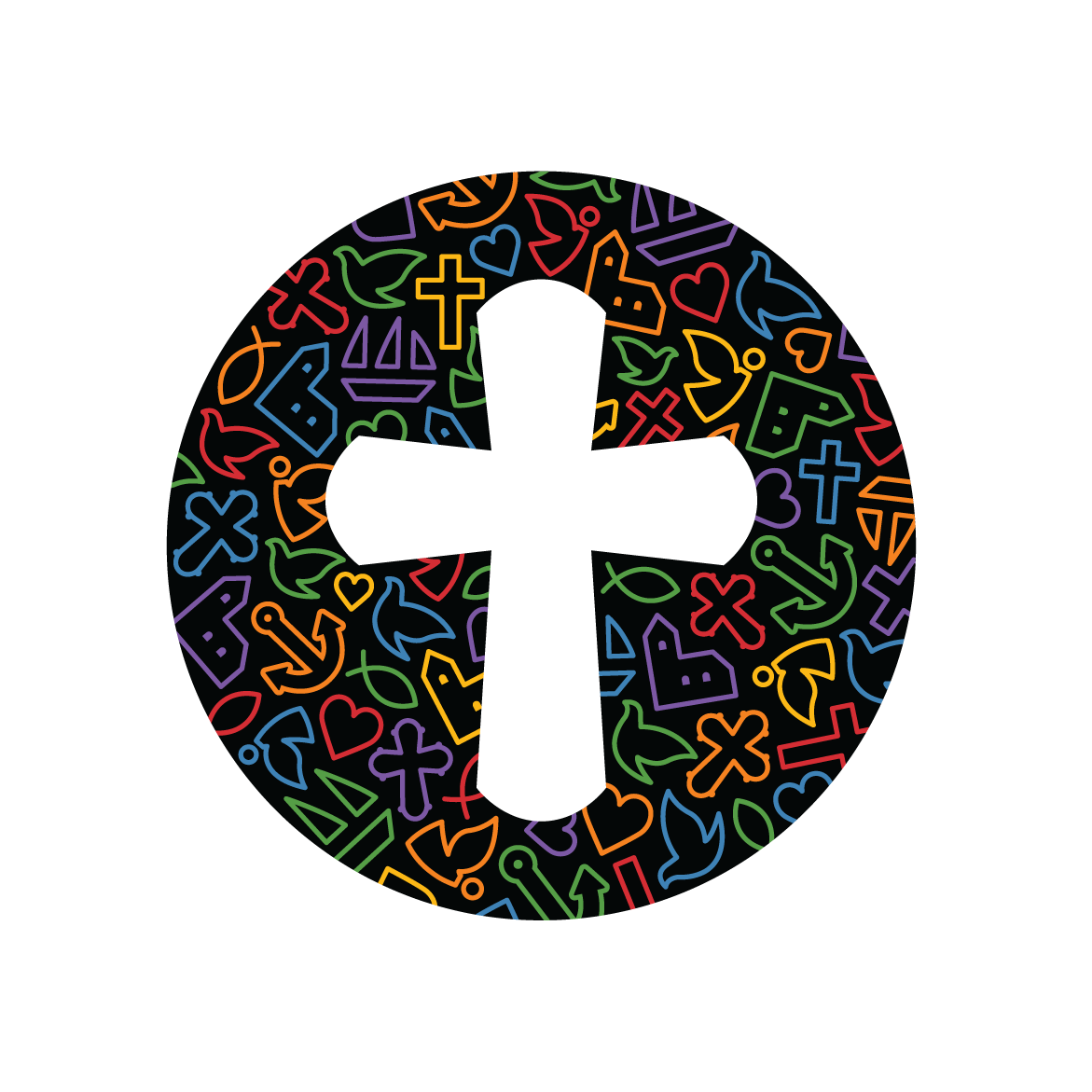 SEKRETARIAT FOR PERSONALE OG UDVIDLING
ÅRLIGE LØNFORHANDLINGER
De årlige lønforhandlinger foregår efter en fast rutine:

Forår og sommer: De forhandlingsberettigede organisationer indhenter ønsker til lønstigninger fra medarbejdere.
15. september: Seneste frist for de forhandlingsberettigede organisationer til at fremsætte ønsker til lønstigninger – forhandlingen går i gang
15. november: Sidste frist for menighedsråd til at afgive svar til de forhandlingsberettigede organisationer.
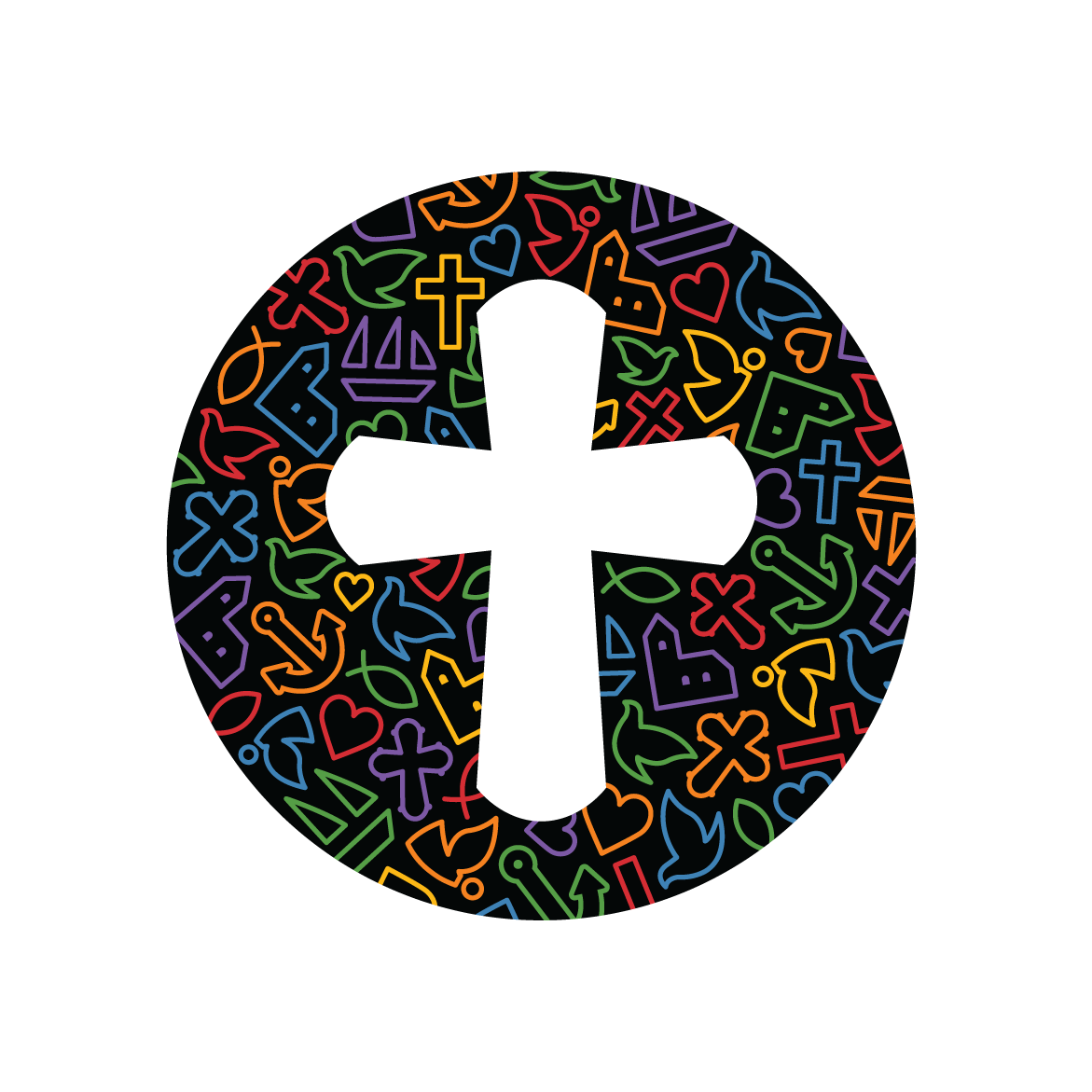 SEKRETARIAT FOR PERSONALE OG UDVIDLING
ÅRLIGE LØNFORHANDLINGER
De årlige lønforhandlinger foregår efter en fast rutine:

Forår og sommer: De forhandlingsberettigede organisationer indhenter ønsker til lønstigninger fra medarbejdere.
15. september: Seneste frist for de forhandlingsberettigede organisationer til at fremsætte ønsker til lønstigninger – forhandlingen går i gang
15. november: Sidste frist for menighedsråd til at afgive svar til de forhandlingsberettigede organisationer.
- Men menighedsrådet må selvfølgelig også selv komme med udspil til lønstigning
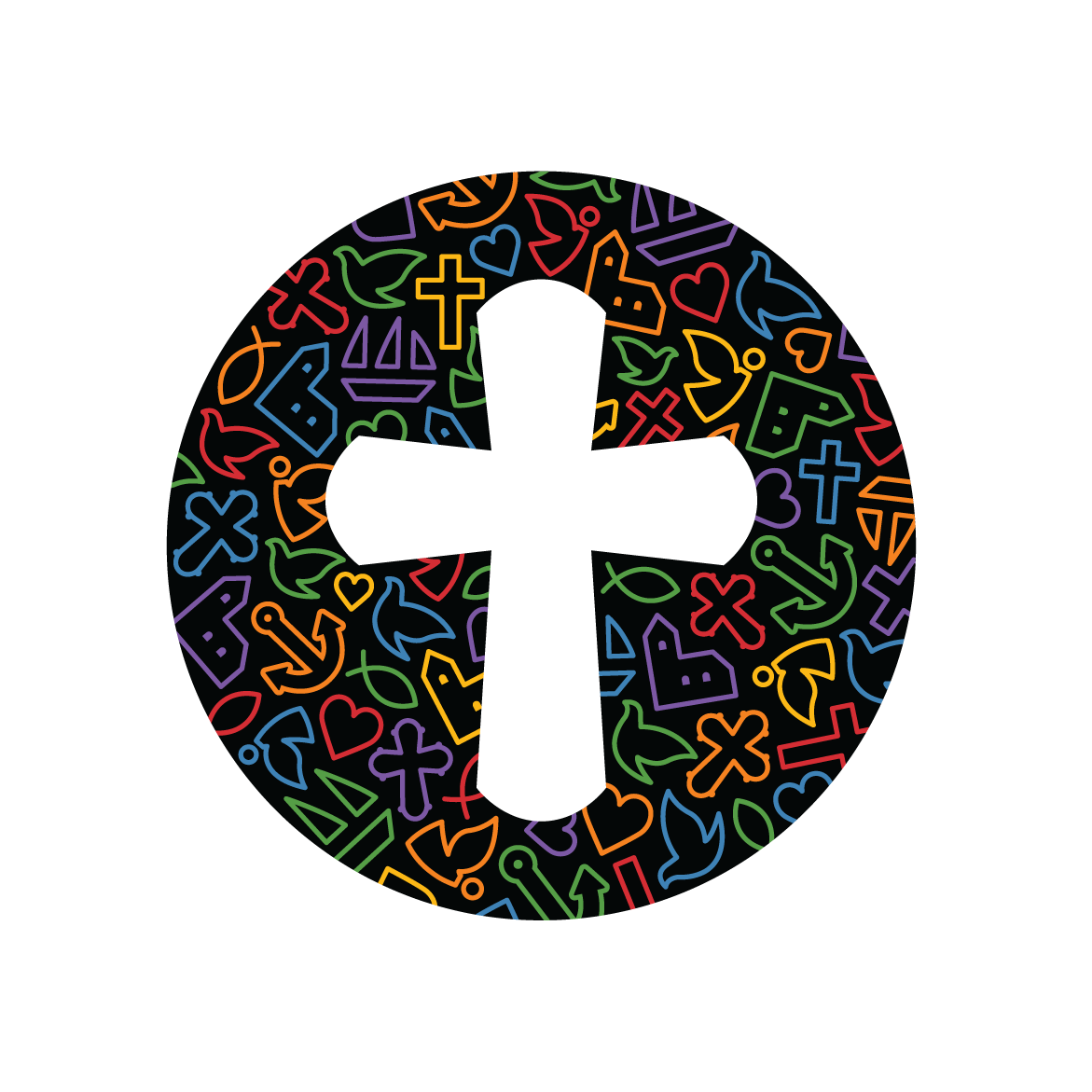 SEKRETARIAT FOR PERSONALE OG UDVIDLING
GRUPPEØVELSE 1
DET VAR JEG IKKE FORBEREDT PÅ!
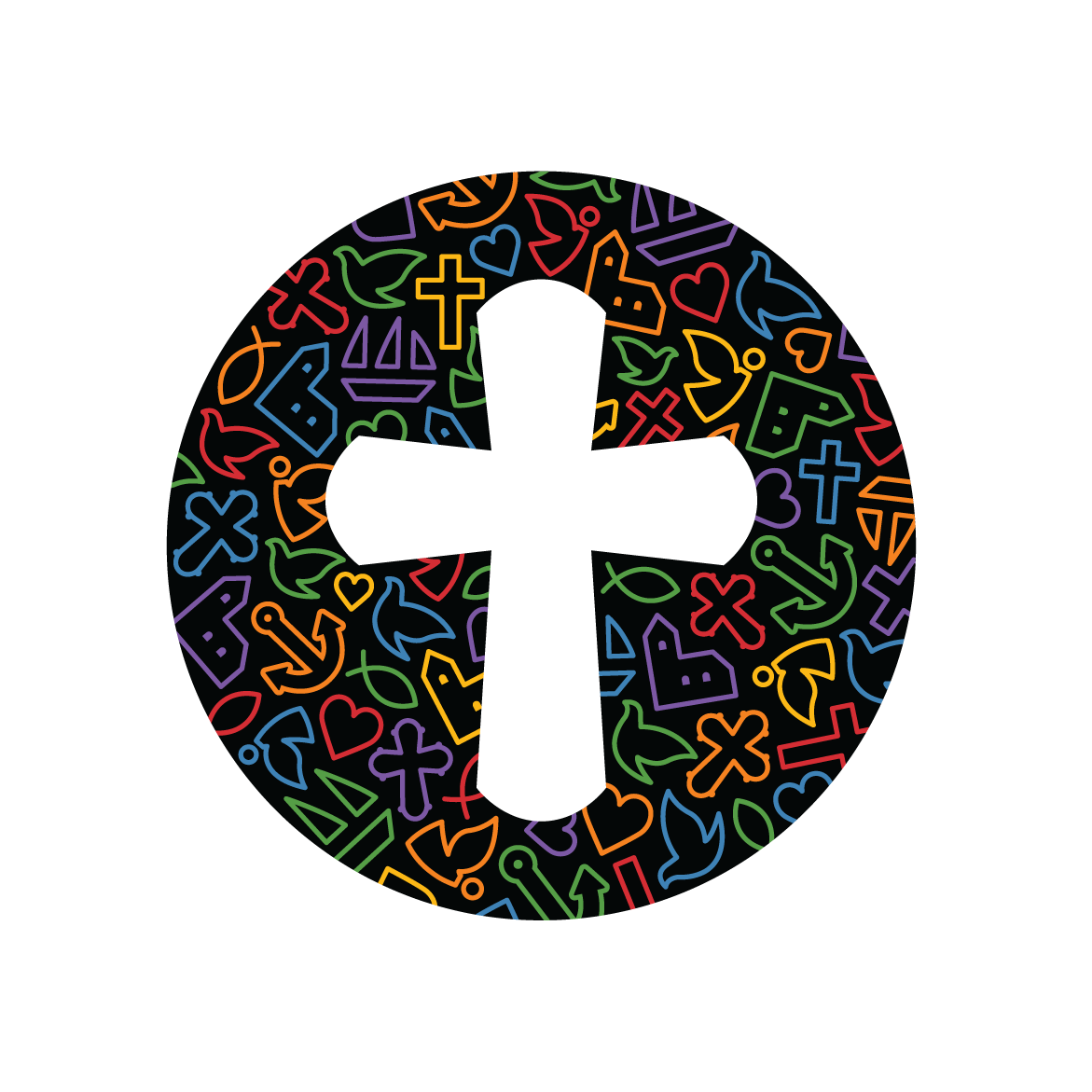 SEKRETARIAT FOR PERSONALE OG UDVIDLING
PAUSE
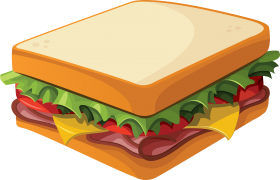 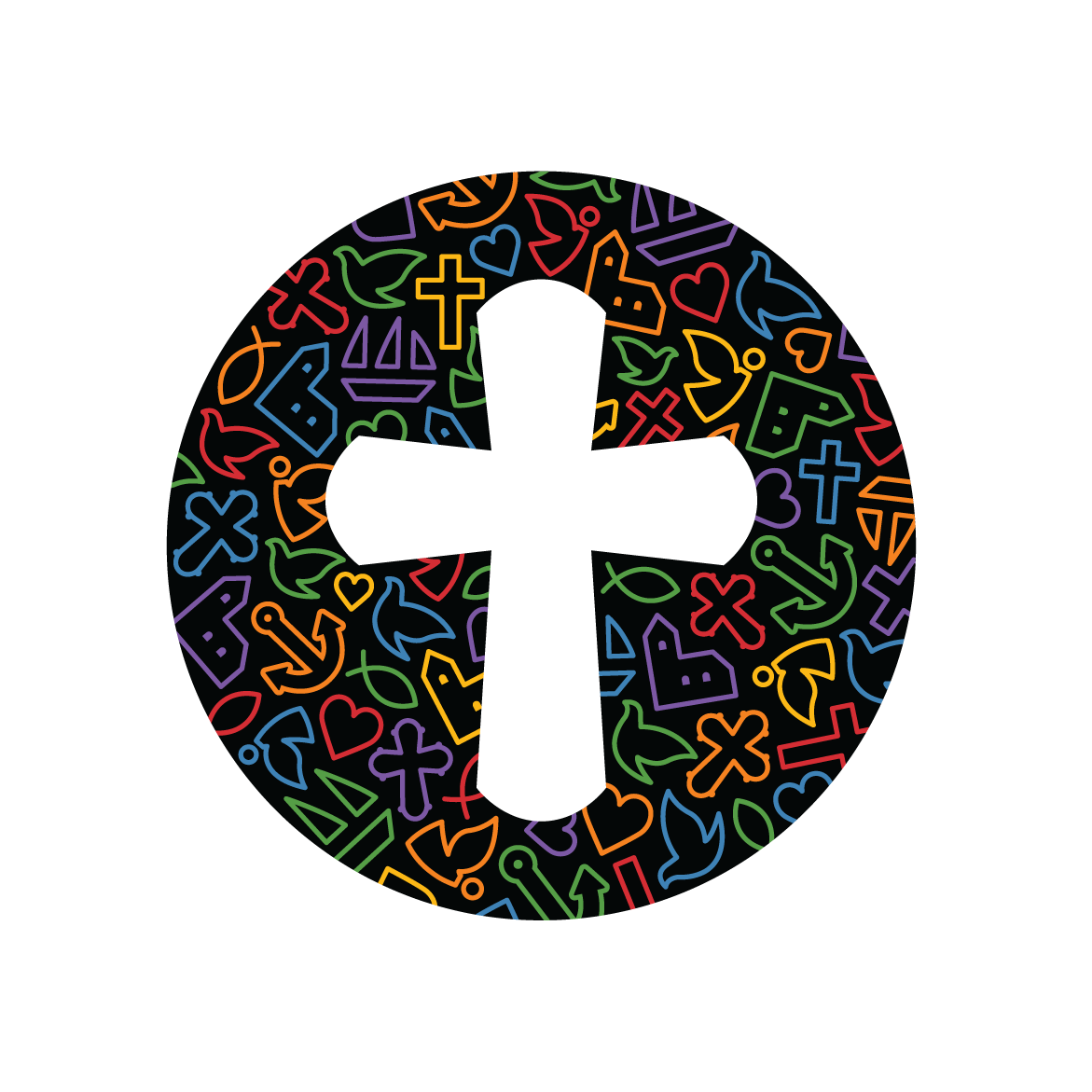 SEKRETARIAT FOR PERSONALE OG UDVIDLING
TRIVSEL OG ARBEJDSMILJØ
MEDARBEJDERUDVIKLINGSSAMTALE

Mindst en gang årligt med nærmeste leder – kontaktperson eller daglig leder
Udviklingsplan udarbejdes
Skriftligt referat
Hold evt. kortere opfølgende møde, hvis der er elementer, der skal følges til dørs
Hjælp kan findes på DAP’en eller hos Provstikontoret
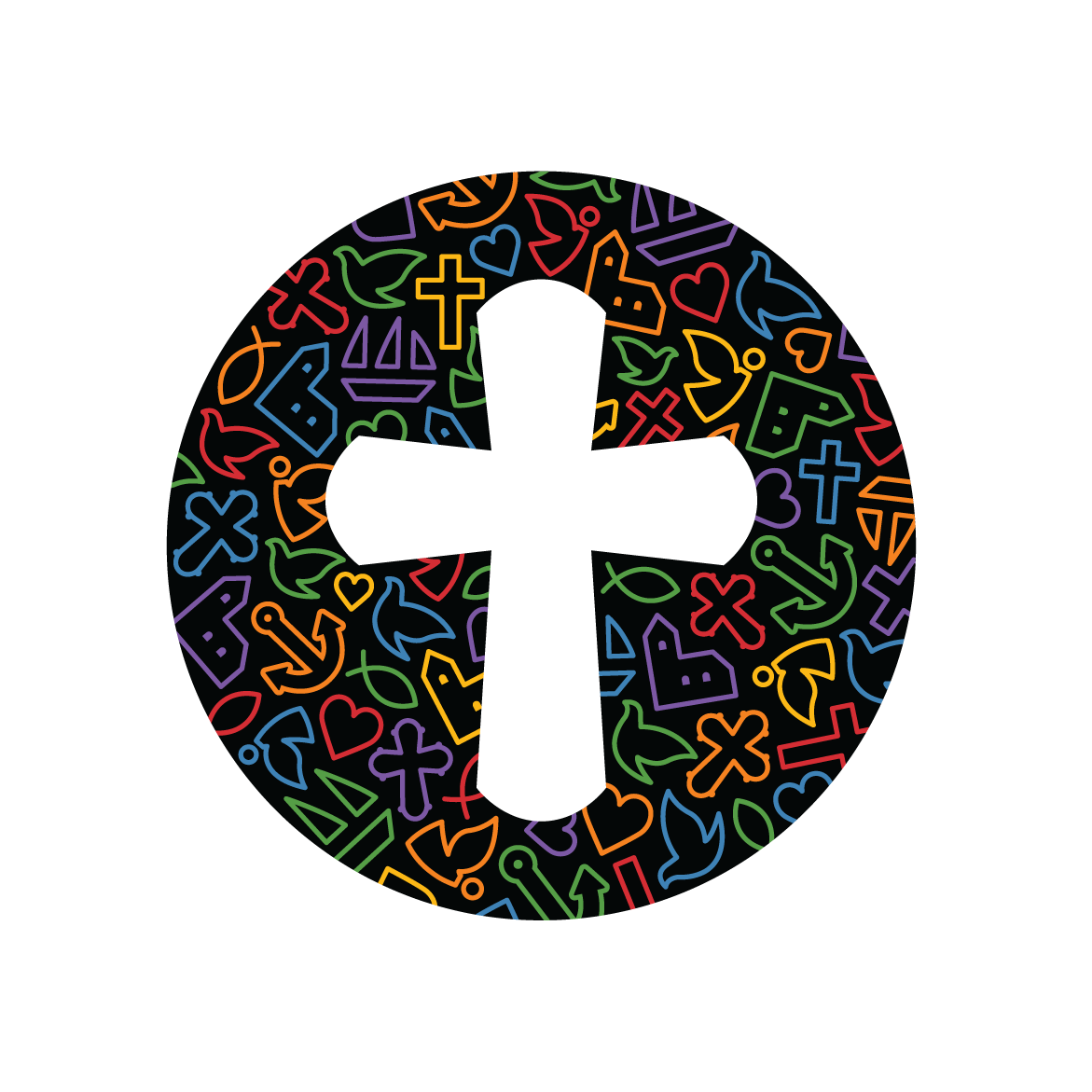 SEKRETARIAT FOR PERSONALE OG UDVIDLING
TRIVSEL OG ARBEJDSMILJØ
ARBEJDSPLADSVURDERING – APV
LOVKRAV:

Arbejdsgivers ansvar, at medarbejdere har kendskab til sikkerhed
Medarbejdere skal medvirke til, at arbejdsforholdene er sikkerhedsmæssigt forsvarlige - både de fysiske og de psykiske
Minimum hvert tredje år skal der udarbejdes APV
APV skal ajourføres ved ændringer i arbejdet, der har betydning for arbejdsmiljøet – dog altid senest hvert tredje år.
APV skal forefindes på arbejdspladsen til rådighed for medarbejdere, menighedsråd og Arbejdstilsynet
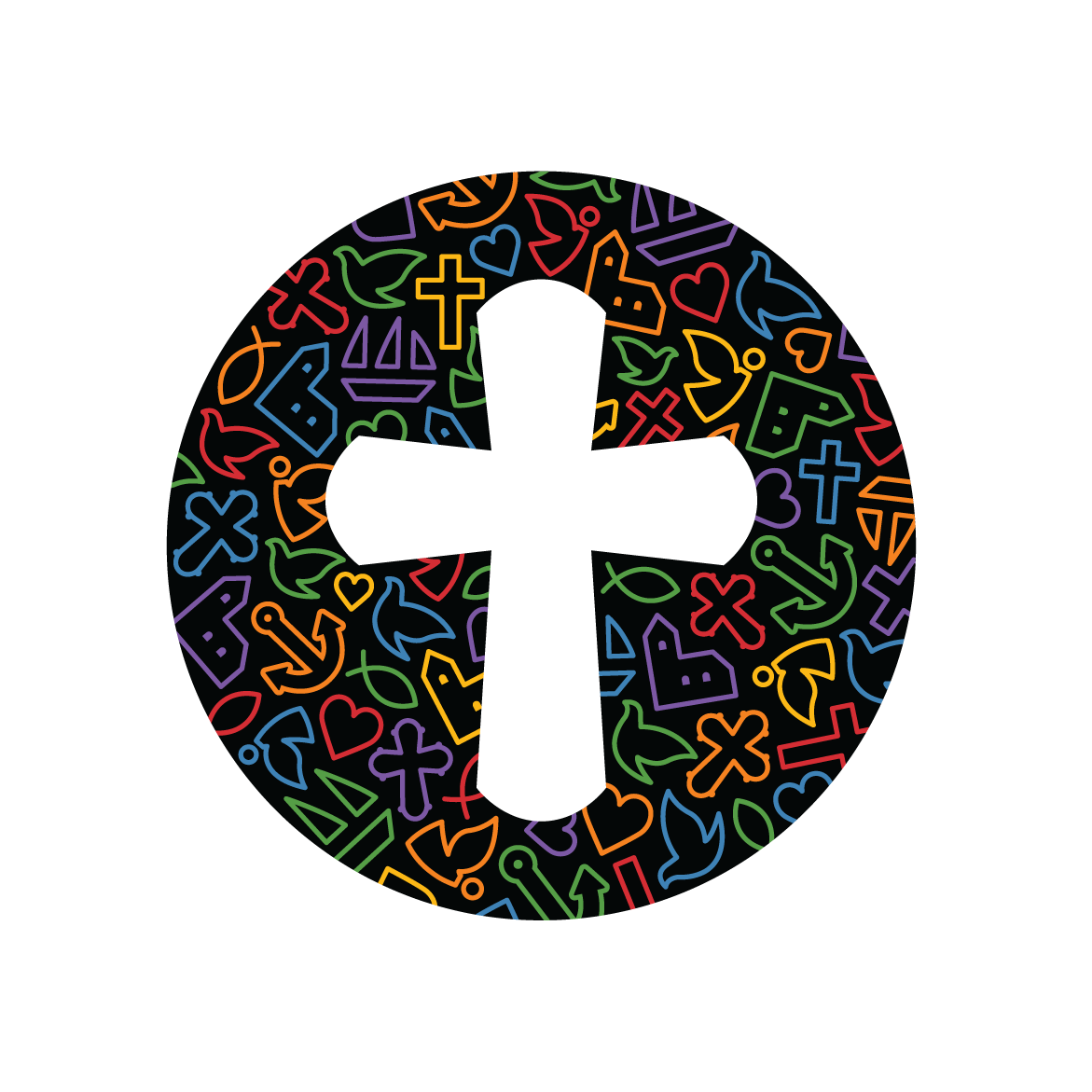 SEKRETARIAT FOR PERSONALE OG UDVIDLING
TRIVSEL OG ARBEJDSMILJØ
ARBEJDSPLADSVURDERING – APV
FORMÅL:

At menighedsråd, daglig leder og medarbejdere:
Får overblik over de arbejdsmiljøforhold, der på kort eller lang sigt kan virke negativt på helbredet
Får fjernet de væsentligste konsekvenser af uhensigtsmæssige arbejdsmiljøforhold
Får givet virksomheden et arbejdsmiljø- og sikkerhedsmæssigt løft
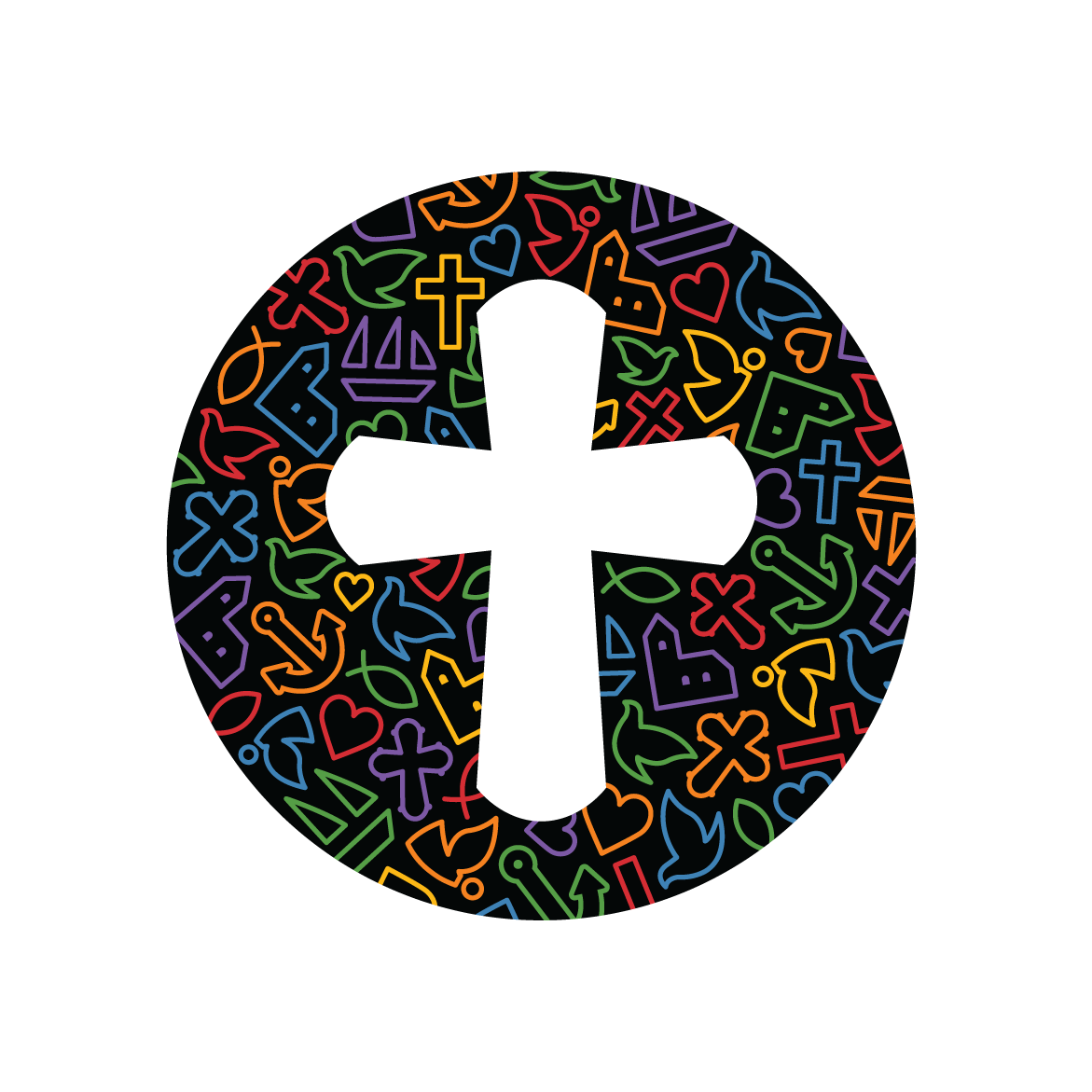 SEKRETARIAT FOR PERSONALE OG UDVIDLING
TRIVSEL OG ARBEJDSMILJØ
ARBEJDSPLADSVURDERING – APV
HVEM SKAL DELTAGE?:

Alle medarbejdere – både fuldtidsansatte og deltidsansatte uanset timetal.
Præstens arbejdsmiljø varetages af provsten, derfor deltager præsten ikke.
Hvis der er mere end 10 ansatte SKAL der etableres en arbejdsmiljøorganisation – består af en medarbejdervalgt sikkerhedsrepræsentant og kontaktpersonen.
Hvis 1-9 medarbejdere – kontaktpersonen udfører APV i samarbejde med medarbejderne
Hvis 10 eller flere medarbejdere – Arbejdsmiljøorganisationen udfører APV
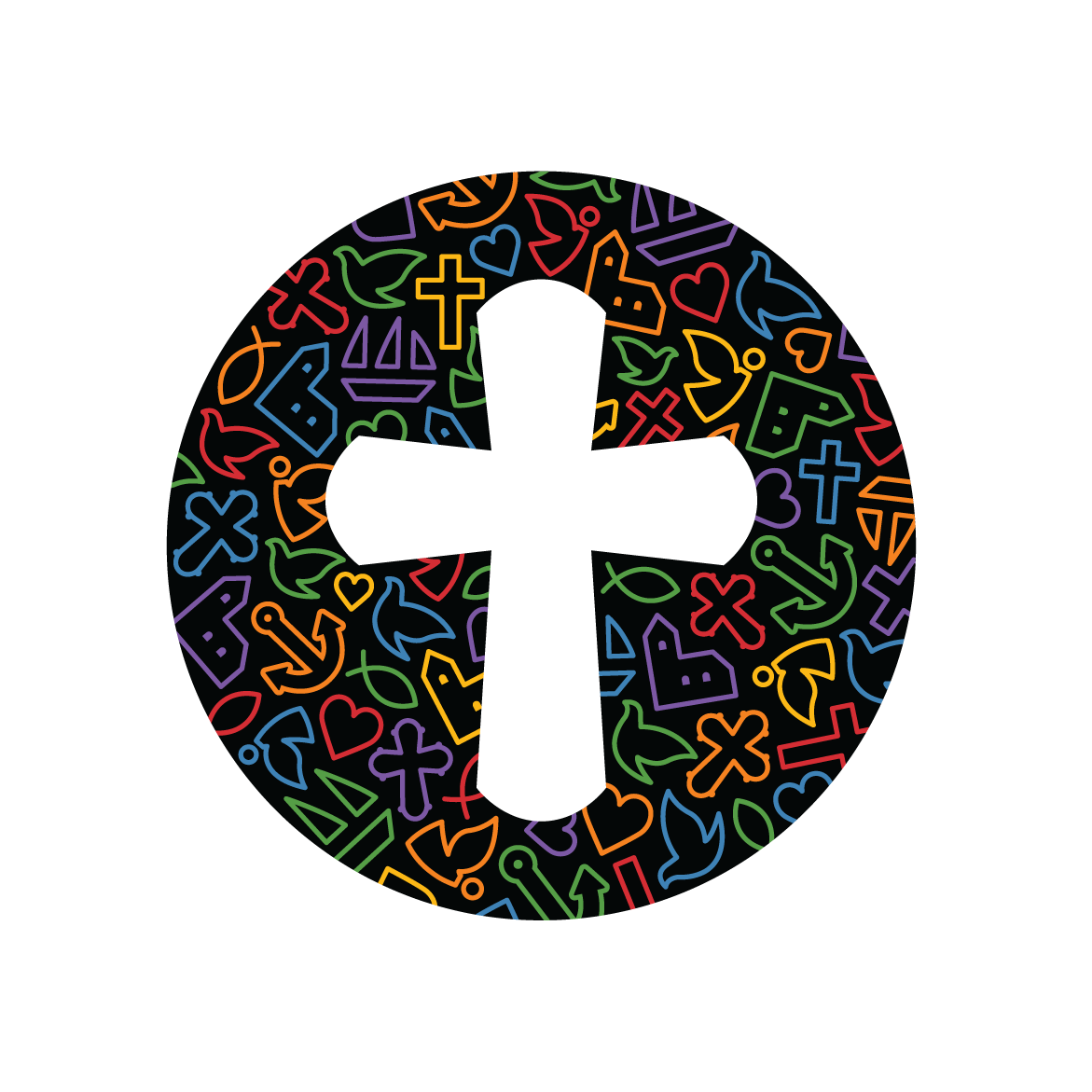 SEKRETARIAT FOR PERSONALE OG UDVIDLING
APV – Indhold og faser
Hjælp kan findes på DAP’en eller hos Provstikontoret
[Speaker Notes: APV har metodefrihed – dog skal APV indeholde disse 5 faser
I praksis besår en arbejdspladsvurdering for det første i, at man gennemgår hver enkelt arbejdsplads. Gennemgangen omfatter lokaler, inventar, hjælpemidler, redskaber osv., og man bedømmer, hvordan de passer til netop den type arbejde, som skal udføres de enkelte steder. Samtidig vurderer man, om der er noget på arbejdspladsen, som rummer fare for ulykker, og hvad der er gjort for at sikre mod disse. Hvis man ved gennemgangen konstaterer, at der er problemer, tager man stilling til i hvilken rækkefølge, der skal gøres noget ved dem. Man vurderer dernæst, hvad der er årsagen til problemerne, og finder ud af, hvordan de kan løses. En arbejdspladsvurdering er en løbende proces, hvor man gennemgår arbejdspladser, planlægger løsninger på eventuelle problemer og følger op på, at nødvendige ændringer bliver gennemført - og virker efter hensigten.]
TRIVSEL OG ARBEJDSMILJØ
NY NORMAL EFTER CORONA

KENDER DU DINE MEDARBEJDERES TRIVSEL?
ER DER SKET ÆNDRINGER DET SIDSTE HALVANDET ÅR, SOM IKKE ER FULGT TIL DØRS?
HAR DER VÆRET MEGET HJEMMEARBEJDE/HJEMSENDELSE?
ER DER ANSAT NYE MEDARBEJDERE UNDER CORONA?
HAR ARBEJDSOPGAVERNE ÆNDRET SIG UNDER CORONA? – OG ÆNDRER DE SIG NU TILBAGE?
KENDER DINE MEDARBEJDERE DET NYE MENIGHEDSRÅD?
EN NY NORMAL OPSTÅR IKKE AF SIG SELV!
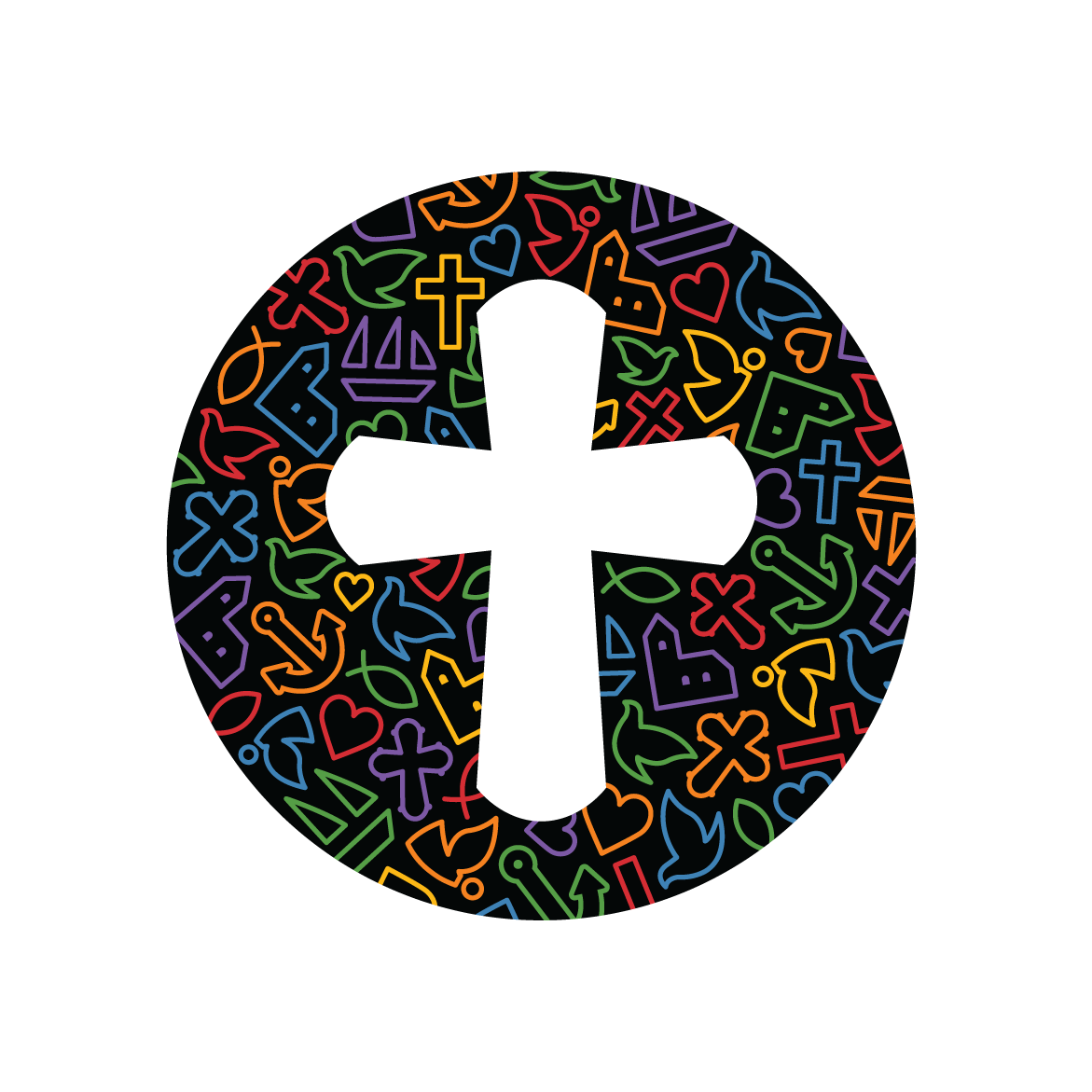 SEKRETARIAT FOR PERSONALE OG UDVIDLING
GRUPPEØVELSE 2
HVAD SKAL VI HAVE SÆRLIG FOKUS PÅ I FORHOLD TIL ARBEJDSMILJØET I VORES MENIGHEDSRÅD?
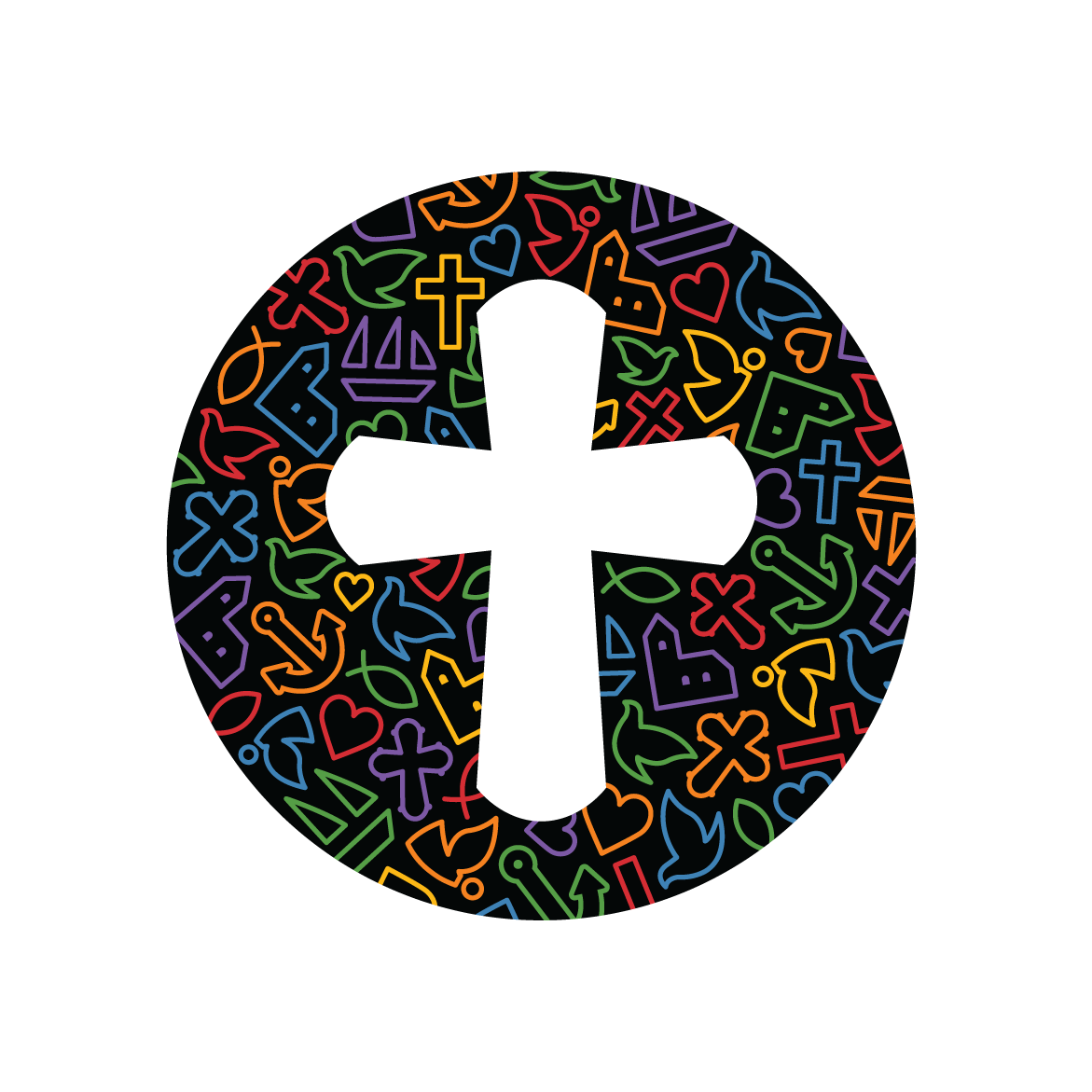 SEKRETARIAT FOR PERSONALE OG UDVIDLING
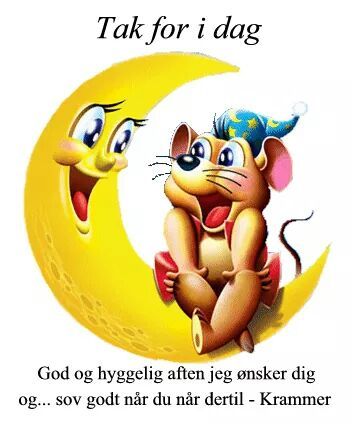 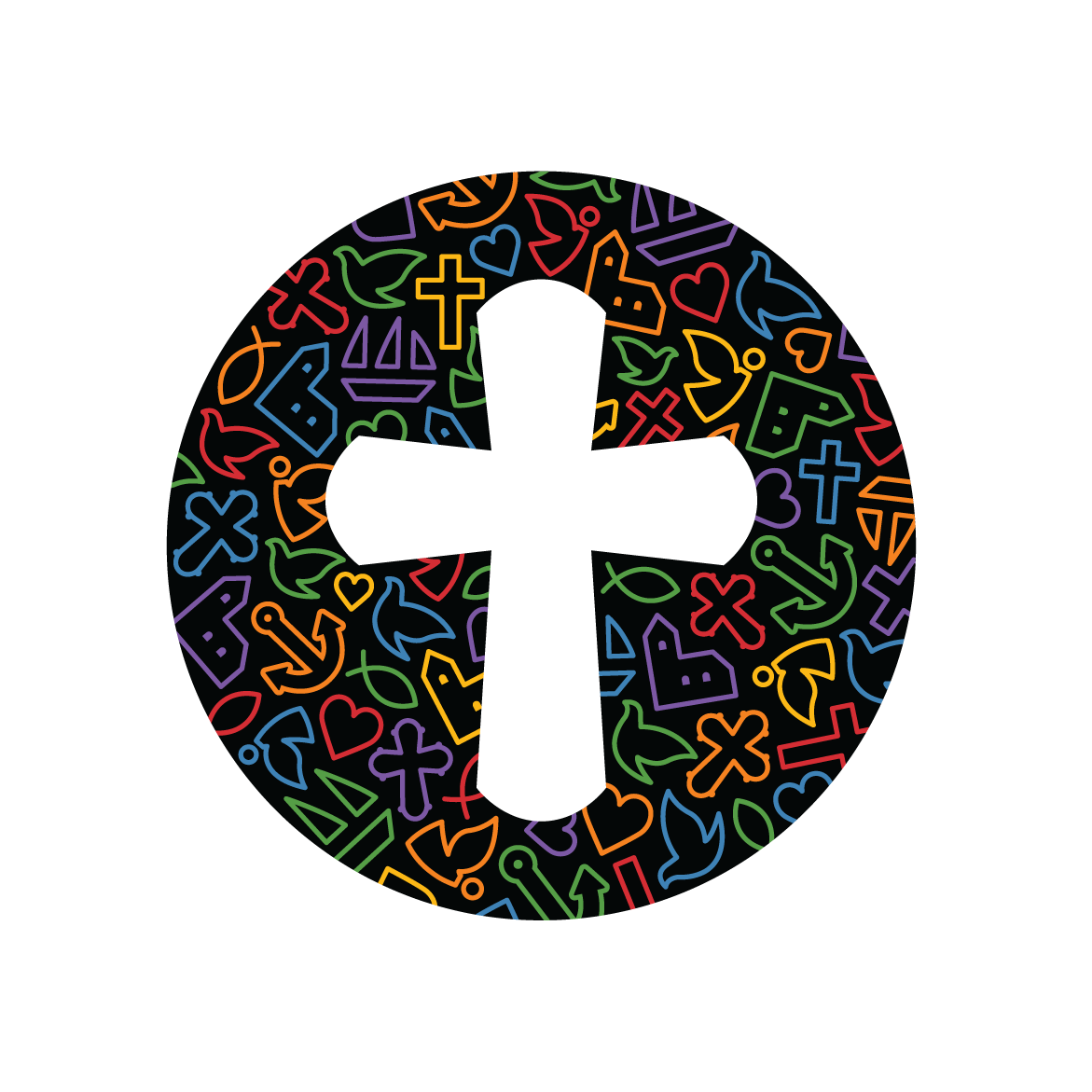 SEKRETARIAT FOR PERSONALE OG UDVIDLING